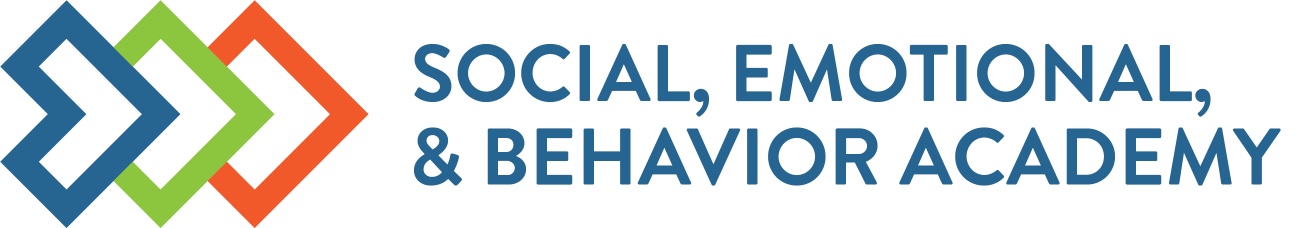 PBIS School-Wide Team TrainingYear 2: May 2024
Trainer Names
Created from content from the National Technical Assistance Center on Positive Behavioral Interventions and Supports U.S. Department of Education, Office of Special Education Programs and Office of Elementary and Secondary Education
with support from NEPBIS Network, May Institute, & Broad Reach Consulting
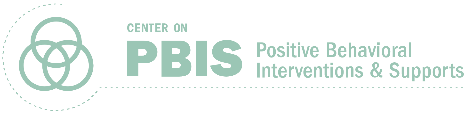 ACTIVITY: ATTENDANCE
Scan QR code on the left or follow the URL posted in the chat to access the online attendance survey
Follow prompts to enter attendance information
Notify trainers if you require assistance (e.g., identifying your cohort or cohort group)
Certificates of Attendance will be sent in January and June.  Attendance records will be use as verification
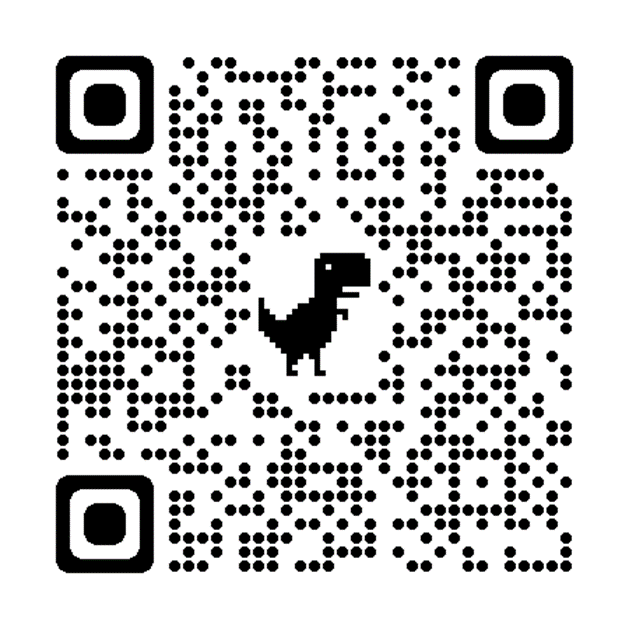 You are in Cohort 9
1 minute
[Speaker Notes: ATTENDANCE:  https://edc.co1.qualtrics.com/jfe/form/SV_81vbI1jl3cwmLY2]
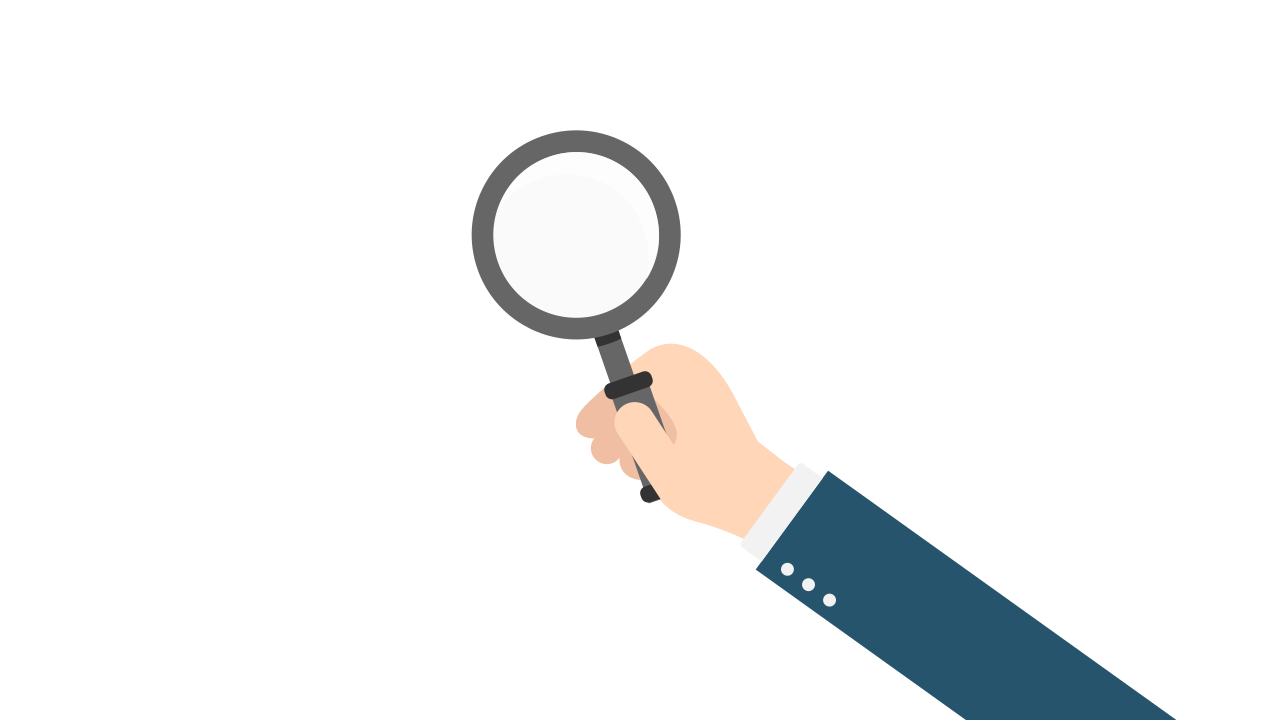 EXPECTATIONS
Agenda & Team Tasks
We’ve planned 90 mins of team time during this training event
HELPFUL READINGS & RESOURCES
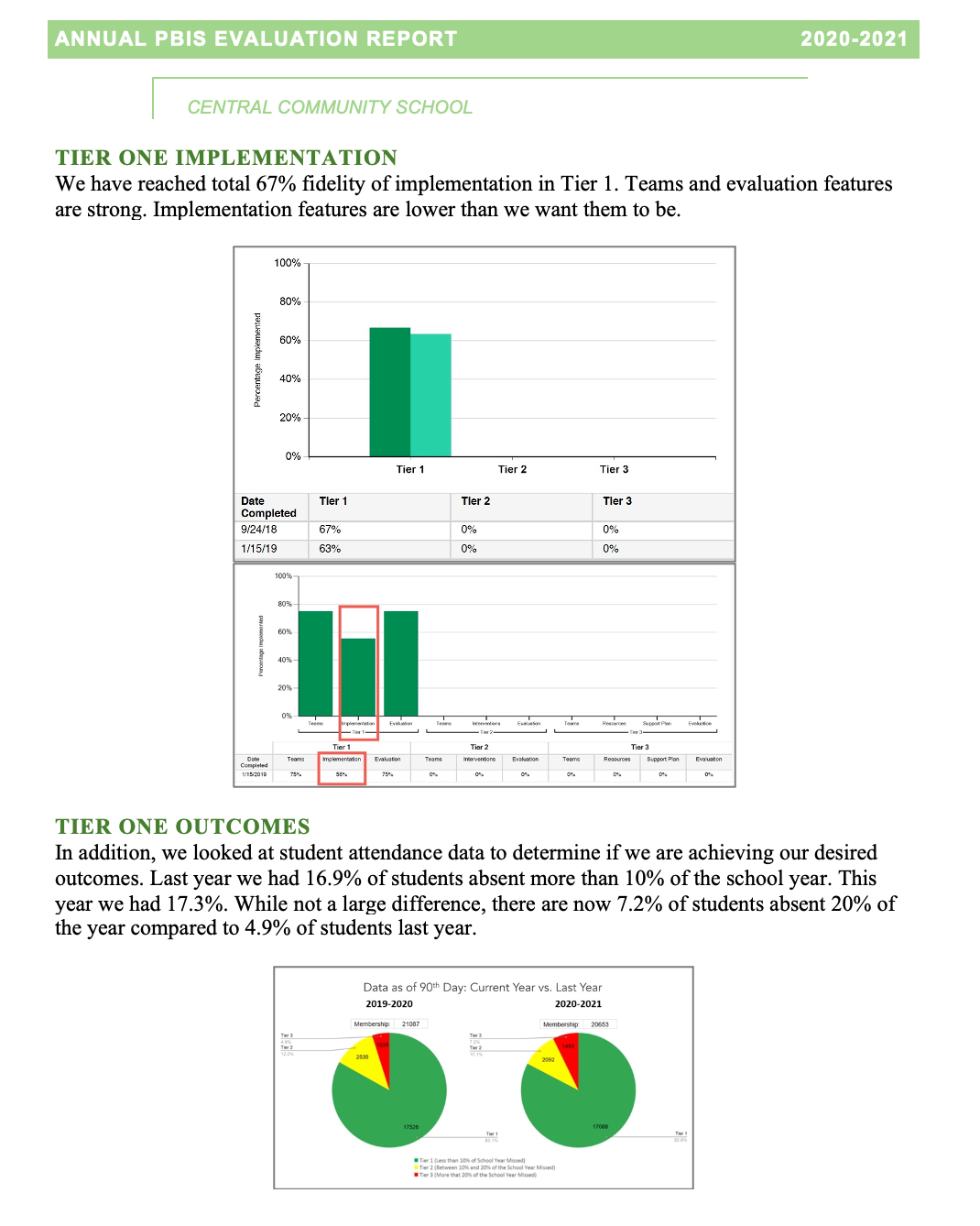 RESOURCES:
Action Plan with Goals
TFI Quick Check Tip Sheet
TFI Action Plan
Organizing Data Sources
Supporting and Responding to Educators’ Classroom Needs: Guide to Classroom Systems and Data
Annual Evaluation Template
Annual Evaluation Sample
Sample PBIS Handbooks
Sample Staff Slide Deck
Sample Student PBIS Slide Deck
Sample Website
[Speaker Notes: Action Plan with Goals: https://sebacademy.edc.org/action-plan-template-1-year-1-teams
Tiered Fidelity Inventory: https://sebacademy.edc.org/tiered-fidelity-inventory-tfi-manual
TFI Tier 1 Quick Check Tip Sheet: https://sebacademy.edc.org/tfi-tier-1-quick-check-tip-sheet-scoring
Integrated TFI Companion Guide: https://sebacademy.edc.org/integrated-tfi-companion-guide

Supporting and Responding to Educators’ Classroom PBIS Implementation Needs: Guide to Classroom Systems and Data - https://sebacademy.edc.org/supporting-and-responding-educators-classroom-pbis-implementation-needs-guide-classroom-systems-and
TFI Action Plan: https://sebacademy.edc.org/tfi-action-plan-template 
Organizing Data Sources: https://sebacademy.edc.org/organizing-data-sources-activity-0
Annual Evaluation Template: https://sebacademy.edc.org/annual-evaluation-report-template
Annual Evaluation Sample: https://sebacademy.edc.org/annual-evaluation-report-sample
PBIS Handbook Elementary School Example: https://www.daviesskyschools.org/userfiles/320/my%20files/pbis%20handbook%202019-2020.docx.pdf?id=42545
PBIS Handbook Middle School Example: https://www.heightsschools.com/uploadeddocs/cmspbishandbook.pdf
PBIS Staff Orientation Slides: https://sebacademy.edc.org/staff-presentation-sample

PBIS Student Orientation Slides: https://drive.google.com/file/d/1z1nmnWcITb9RkPfaGz77-hNTTW5uWpQX/view
PBIS School Website: https://sites.google.com/msad54.org/bloomfield-pbis/home?authuser=0]
Yearly Product Review
Team Meeting Schedule / Action Plan - All
2 of the following:
Discipline:  Definitions or Flow Chart
Feedback/Surveys:  Staff / Students / Families
Classroom:  Sample Classroom Routine Matrix or Classroom Assessment
Other products you worked on this year

Please show trainer your products for Check Off.  You do not need to turn them into us. (But we love examples of your great work!)
[Speaker Notes: Trainer Note:  If a team has another item that would fit into Classroom, Alignment or Equity, they can let us know and we can consider it.  Most things will be approved.]
2023-2024 SEB Academy: PBIS Track Support Sturcture
Attendees
Years
Team Training (Minimum): 

Administrator
Grade-Level Representatives
Support Staff
Coaches

Coaches Training:
 
2-3 Coaches

Technical Assistance: 

Administrator
Coach
Data Entry Staff
Faculty/Staff
01
02
03
Support

7 – 1.5 hr. Monthly Coach Meetings (Virtual)
2 Full Day - Team Trainings Meetings (In Person)
1 day (8 hr.) Technical Assistance per school
SWIS Data System & Training
[Speaker Notes: Trainer note: Review support options for next year.]
Glows and Grows:
What has been a highlight of PBIS this year? / What have you accomplished?

What issues are you hoping to address next year?
10 minutes
  10  minutes
Team review

Whole Group
DATA-BASED DECISION MAKING: ANALYSIS OF FIDELITY & OUTCOME DATA
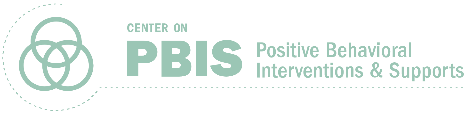 Data used in PBIS implementation
Data
TFI Quick Check Tip Sheet
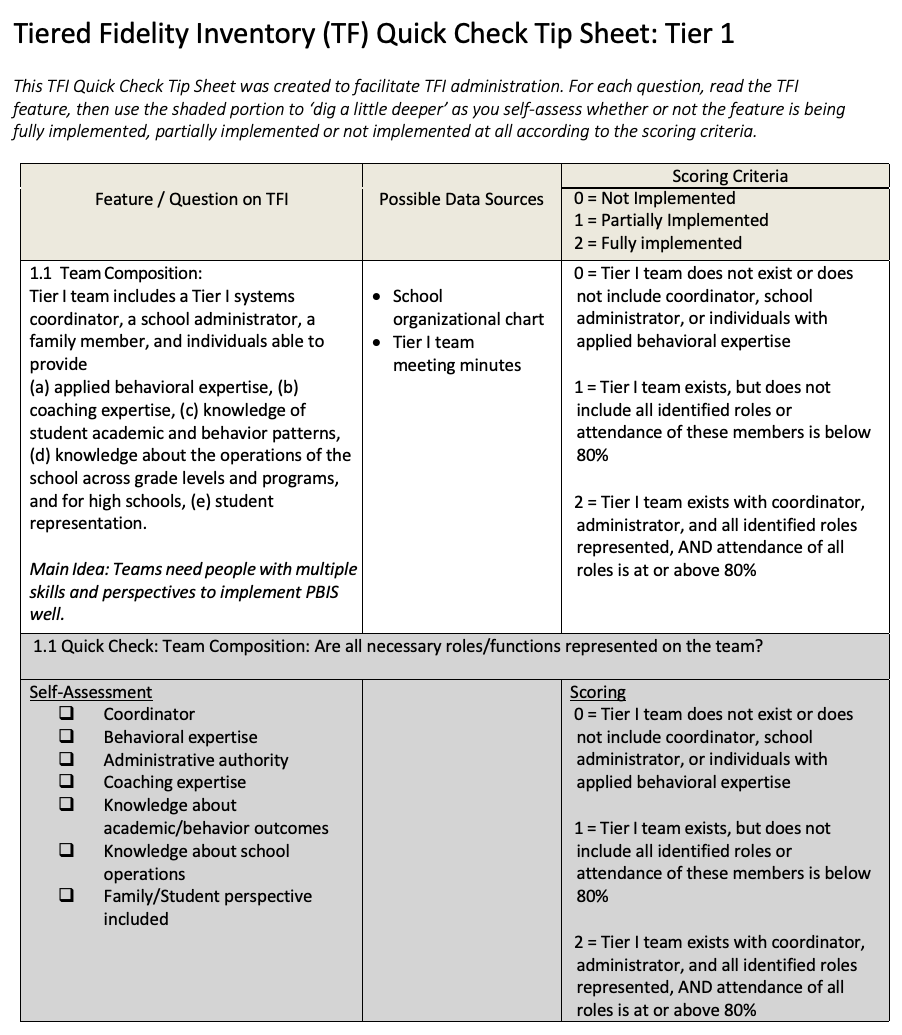 This guide can assist in: 
identifying scoring for each item  
action planning on items that need support
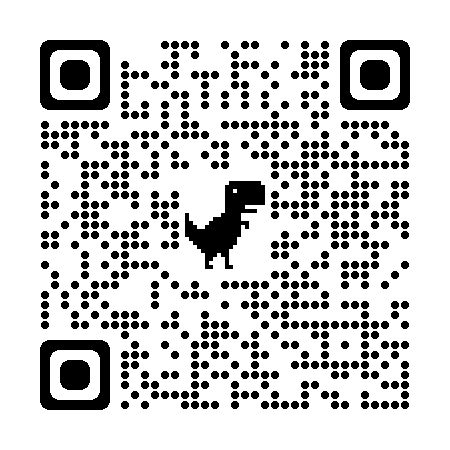 [Speaker Notes: Link to document: https://sebacademy.edc.org/tfi-tier-1-quick-check-tip-sheet-scoring]
Use TFI data to guide your action planning!
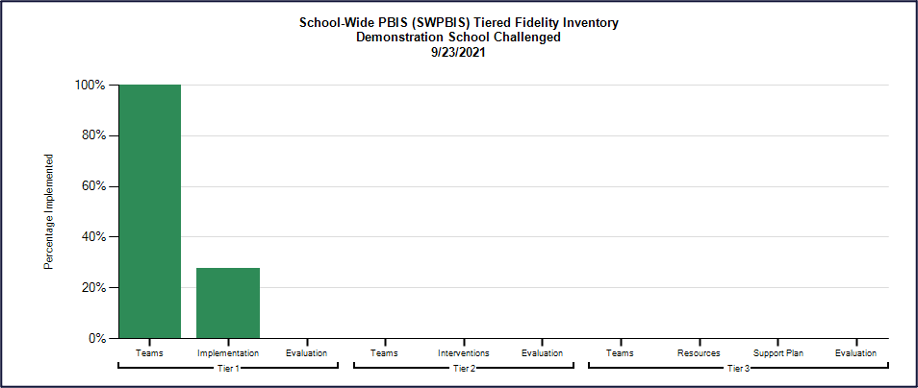 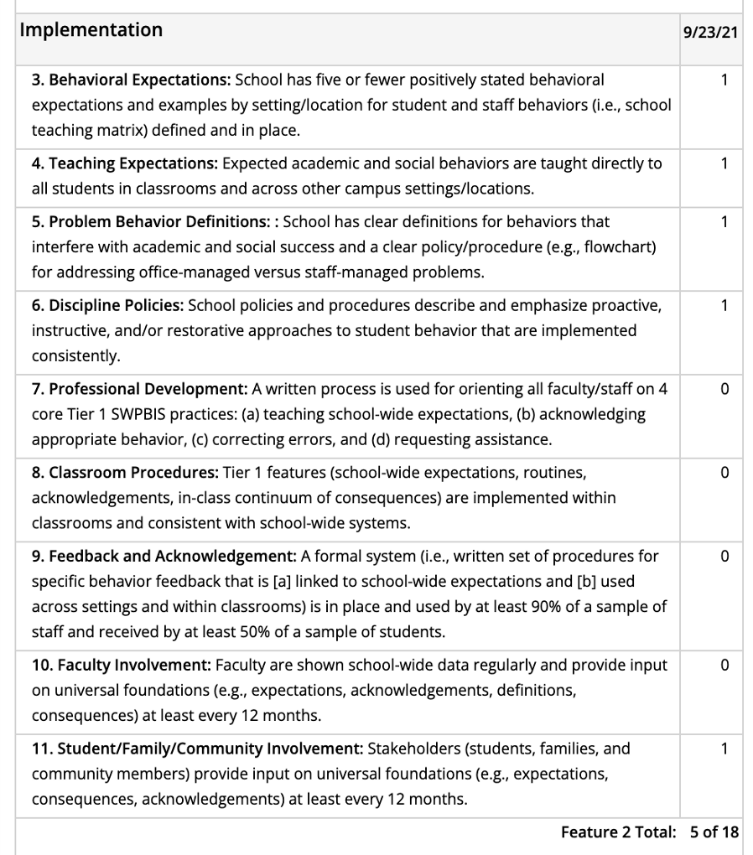 Select action steps based upon TFI data 
AND
your identified goals (outcomes)!
Identified goal (outcome):

behavior incidents will decrease by __% relative to the same period as the prior year.
Team determines that implementing these features can help achieve identified outcomes.

So, the team engages in targeted action planning:
What do we need to do?
How? 
Who? 
By when?
EXAMPLE
Team  assessment of TFI features:
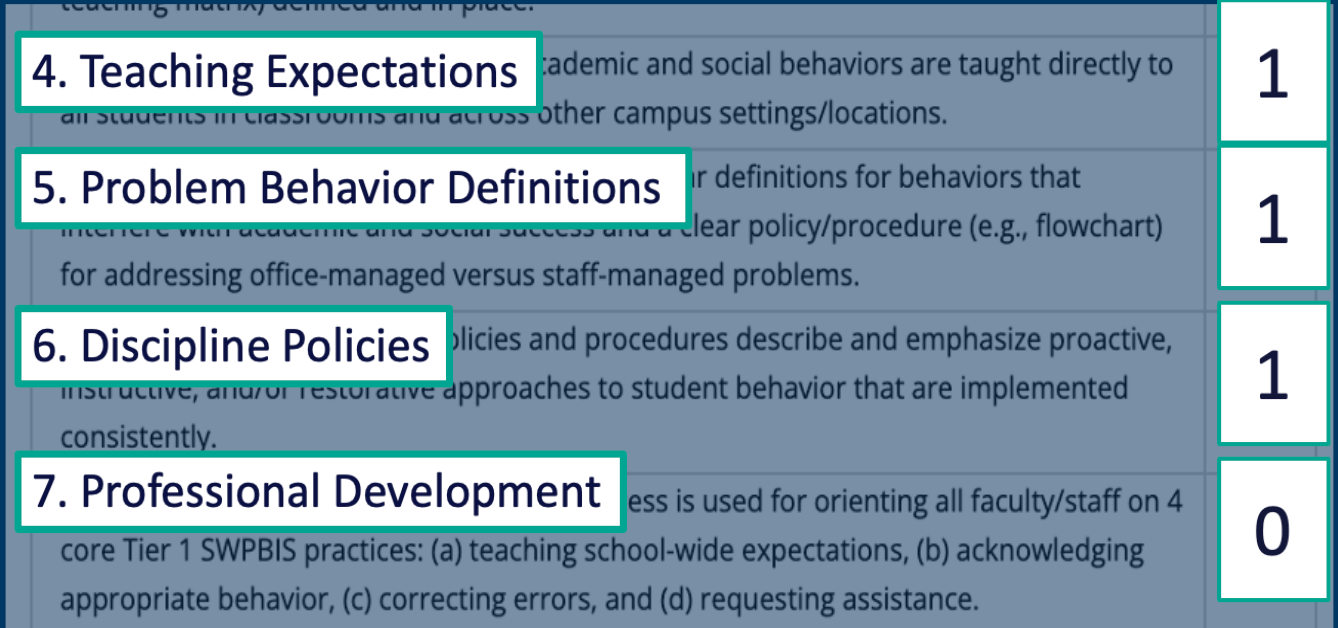 Bridging fidelity data with other data sources.
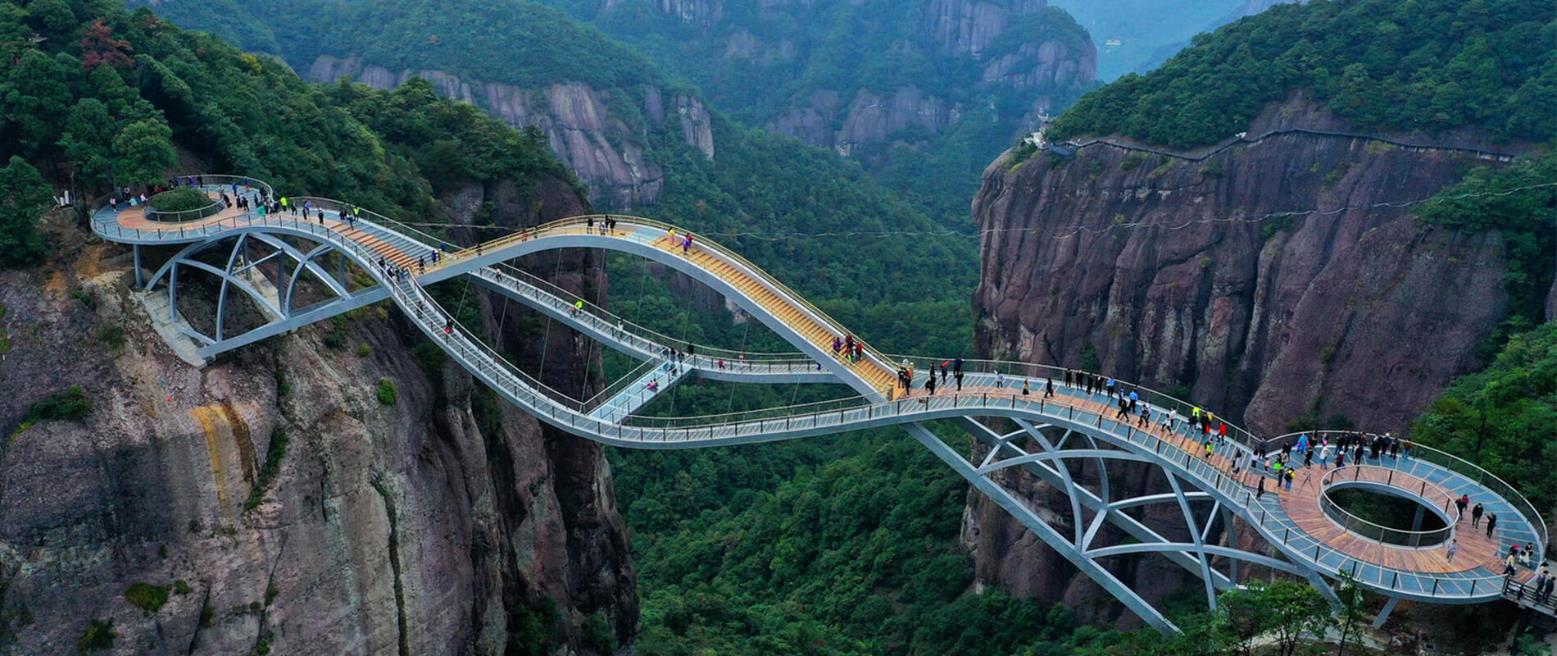 When you review your TFI data along with other data sources, what do the multiple data sources say about state of supports in your building?
What Social Emotional Behavior (SEB) Data has your team collected this year?
Implementation Fidelity
Outcome Data
Other data sources:
When your various data sources are reviewed together, what does it say is going well? What does your data say is needed next?
Why use data for decision-making?
To continuously improve 
your Tier 1 framework!
Are we achieving our desired outcomes?
Which groups are benefiting from our plan? Which are not?
Are we implementing as planned?
What needs to be strengthened? Revised?
Are students receiving adequate support to achieve positive outcomes?
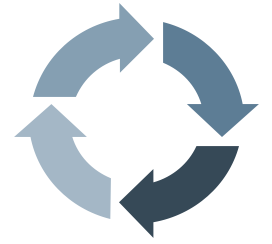 Once data routines are established…
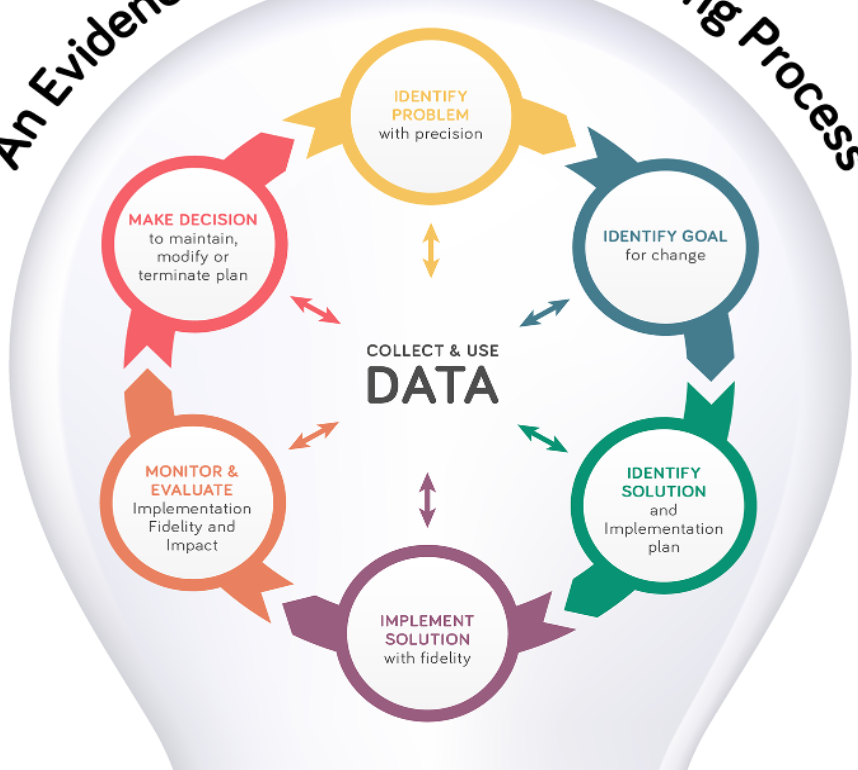 …use the data to guide decision-making!
Collect & Use 
DATA
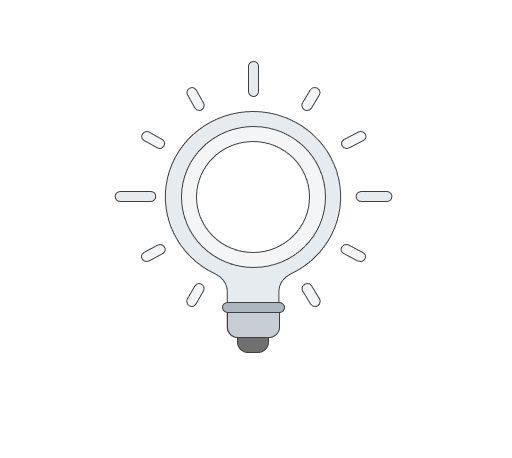 (Chaparro, E., et. al, 2022)
Most ODRs were given when students didn’t throw away  trash.
EXAMPLE: Reviewing & Analyzing School-wide Behavior Data to Develop, Inform, and Refine Tier 1
Increase rate of students throwing away trash
Booster lessons, prompts and acknowledgement continued
During a monthly meeting PBIS Leadership Team at Miller Middle School, the data analyst showed that ODRs from the cafeteria had doubled from the previous month. Upon further review, 75% of the ODRs were for disrespect.
Teach students clean up procedures; provide frequent prompts and acknowledgement
ODRs from the cafeteria were reviewed by the team for the next 3 months; ODRs for disrespect steadily decreased
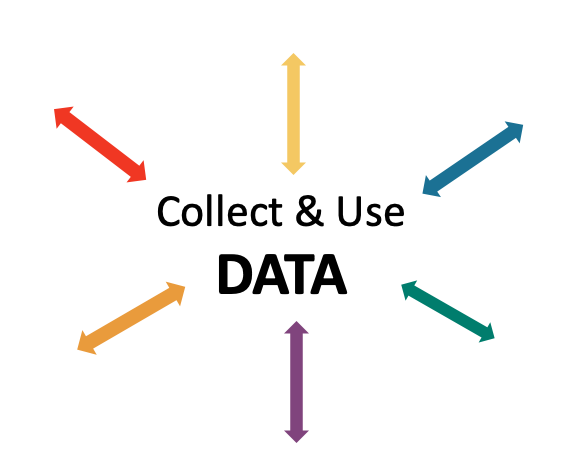 PBIS team members paired with the cafeteria monitors during lunch blocks to teach, prompt, acknowledge
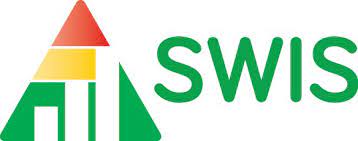 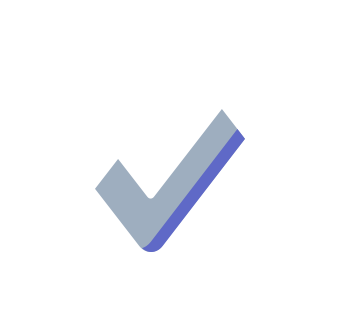 IDENTIFY PROBLEM
NON-EXAMPLE: Reviewing & Analyzing School-wide Behavior Data to Develop, Inform, and Refine Tier 1
At Portview High School, an increasing number of students were late to advisory block.
Because there were no systems to set up to monitor implementation or evaluate impact,  there was a small decrease in late arrivals but, after a week previous patterns returned.
IMPLEMENT SOLUTION
Students were late to advisory
Staff were asked to prompt students lingering in the hall
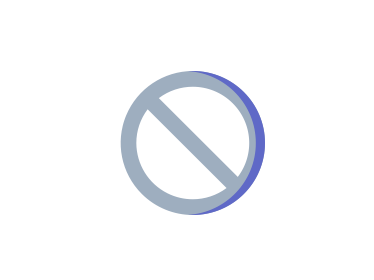 Average daily support request calls due to safety concerns from the playground > 5.
EXAMPLE: Reviewing & Analyzing School-wide Behavior Data to Develop, Inform, and Refine Tier 1
Support call requests decreased slightly. Team modifys plan by providing booster PD on active supervision to all duty teachers
Students demonstrate safety while on the playground
At Central School, behavior support staff were being called to the playground several times each day due to safety concerns.
Increase active supervision and reinforce students who demonstrate safe behavior
Rates of average daily support request calls are reviewed weekly by the PBIS coach
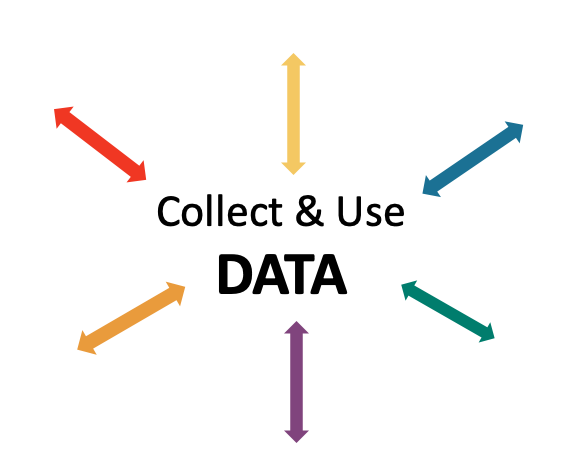 Duty teachers asked to deliver 5 schoolwide acknowledgement tickets each recess. Tickets are entered into a weekly raffle for students and staff.
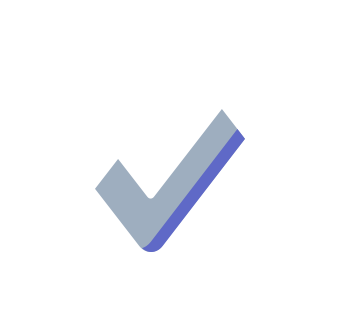 DISCUSSION: Data Systems and outcomes
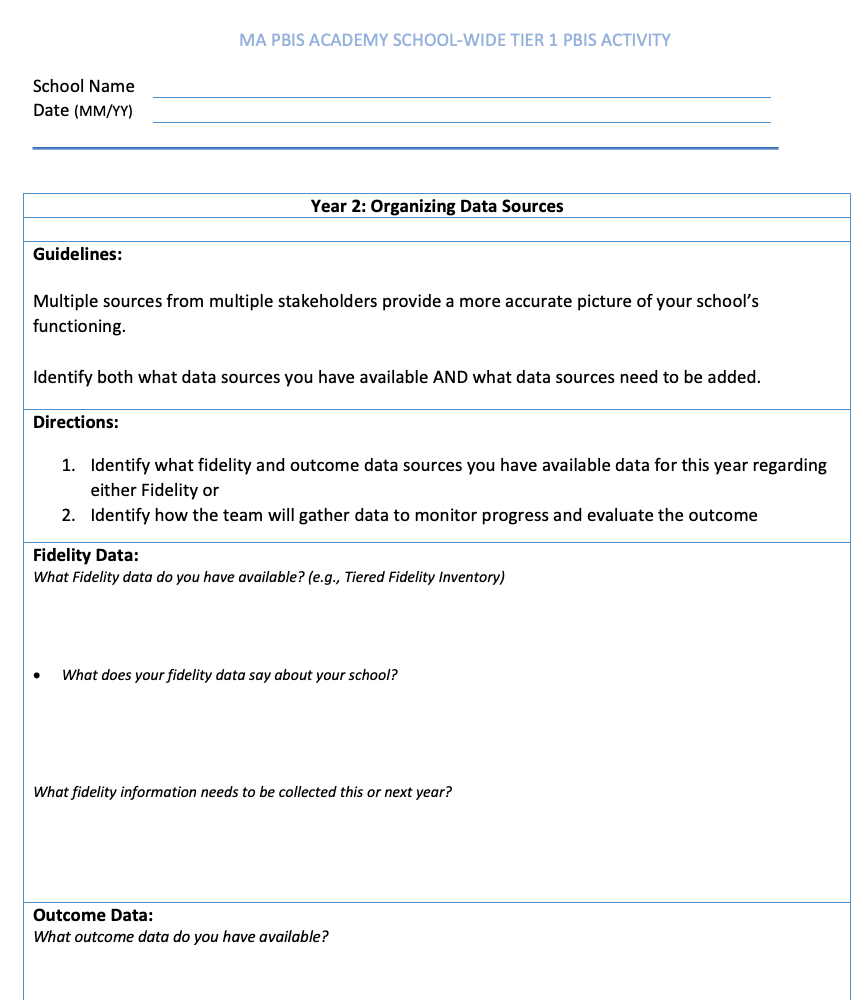 As we prepare for our next discussion use the following document to organize the data you have this year.
[Speaker Notes: Organizing data sources document can be found here: https://sebacademy.edc.org/organizing-data-sources-activity-0]
ACTIVITY: Using School-wide Behavior Data for Decision-Making
Review your school-wide behavior data (or other outcome data).

Have you used these decision-making steps to any problems in your school?

Review your TFI data to establish your goal for next school year.

Add to your action plan, as needed.
Be prepared to share with the group.
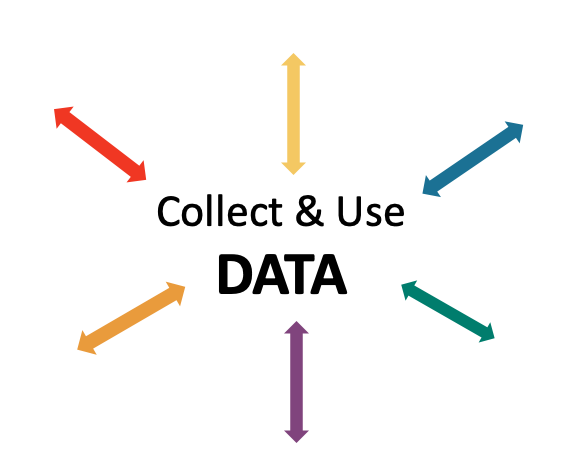 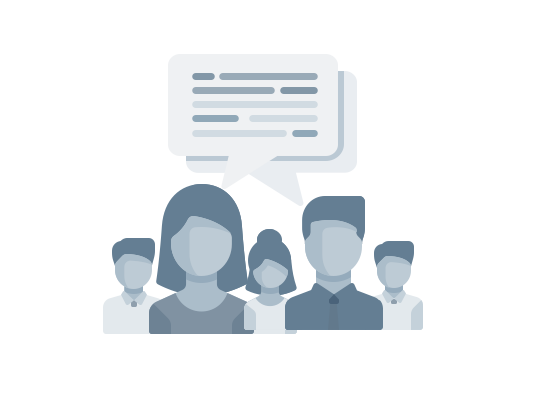 20 minutes
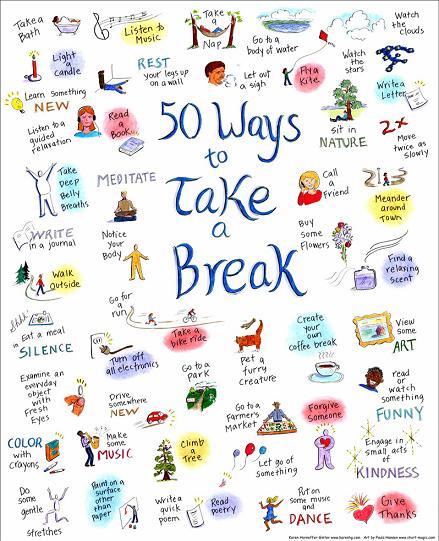 10-minute break
Supporting Staff and Embedded Professional Development
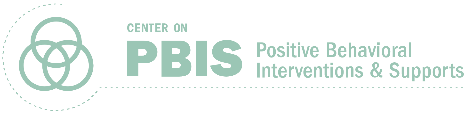 [Speaker Notes: TRAINER NOTE: This is review content please be brief]
What are SYSTEMS? systems are what we do to support the adults!
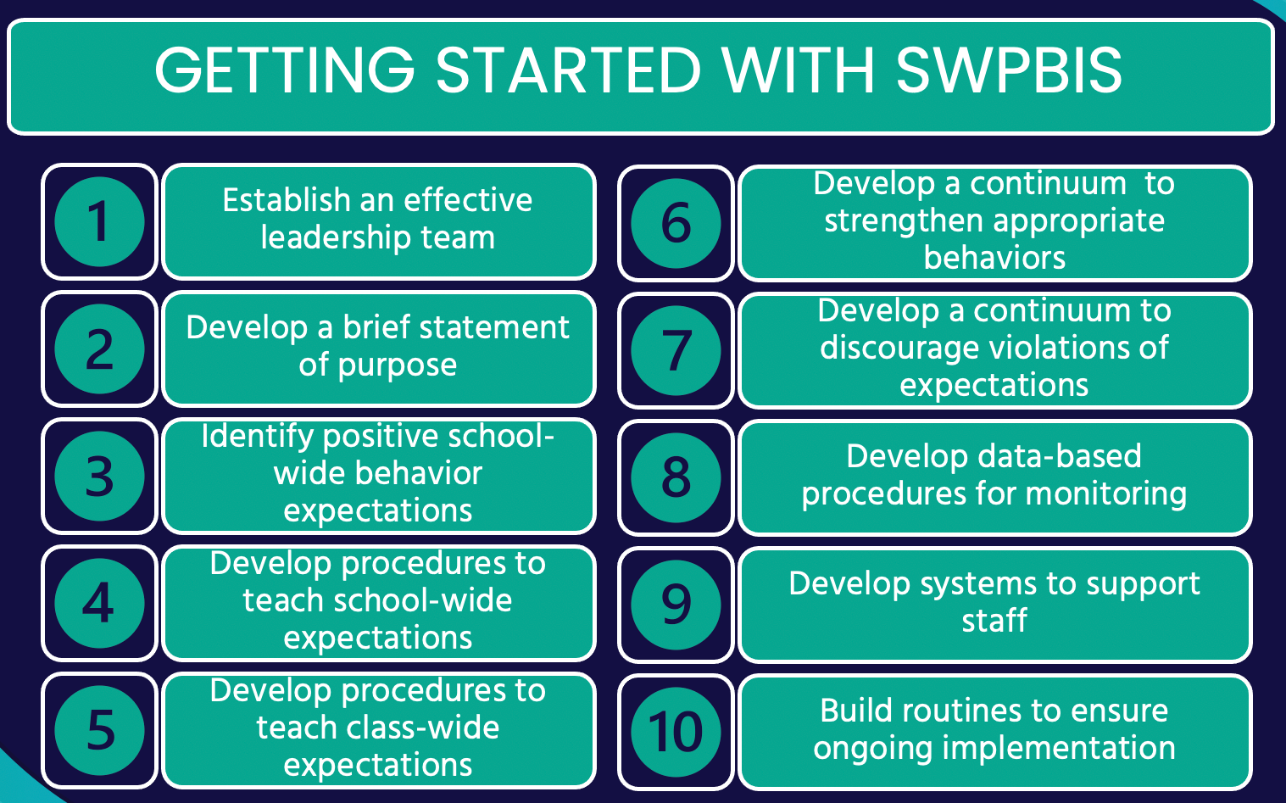 The way schools operate are their foundational systems. 

In PBIS, these systems support: 
accurate, durable implementation of practices 
the effective use of data to achieve better outcomes (pbis.org)
Key Systems supporting Positive Classroom Supports
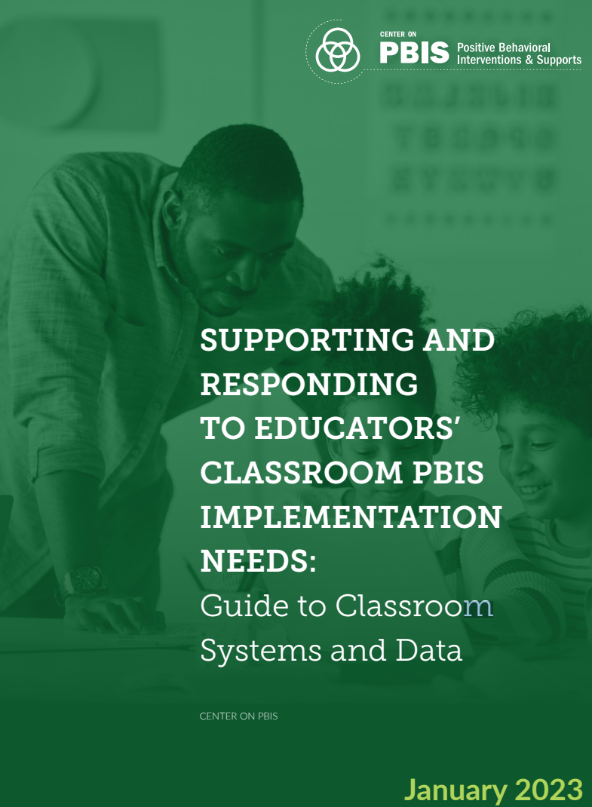 Establish foundations to support Positive Classroom Supports
Explicitly teach and coach
Monitor systems implementation and use continuous improvement process
Monitor educator implementation and use continuous improvement process
Monitor equitable student benefit and use continuous improvement process
Step 8: Develop Systems to Support Staff
Systems
[Speaker Notes: TRAINER NOTE: There are various ways in which we support our staff to implement our PBIS Framework. Today we are going to focus on a couple of these systems to learn how we can enhance them to support our implementation.]
Continuum of Multi-tiered Professional Development Support
Tier 3
What do we do for the FEW staff needing intensive support?

Intensive Professional Development:
Data-driven Consultation

Performance Feedback:
Routine Walkthrough and Self-management Data Reviews
Tier 1
What do we do for 
ALL Staff?

Universal Professional Development:
Training and Self-management

Universal Screening:
Walk-through and Student Data Review
~5%
~15%
Tier 2
What do for the SOME staff needing more support?

Targeted Professional Development:
Self-management with Peer or Coaching Support

Progress Monitoring: 
Walkthrough, Student Data Review, 
Teacher Collected Data
For now, 
focus on providing ALL staff Tier 1 professional development
~80% of Staff
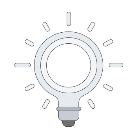 STEPS TO SUPPORT EDUCATORS' IMPLEMENTATION
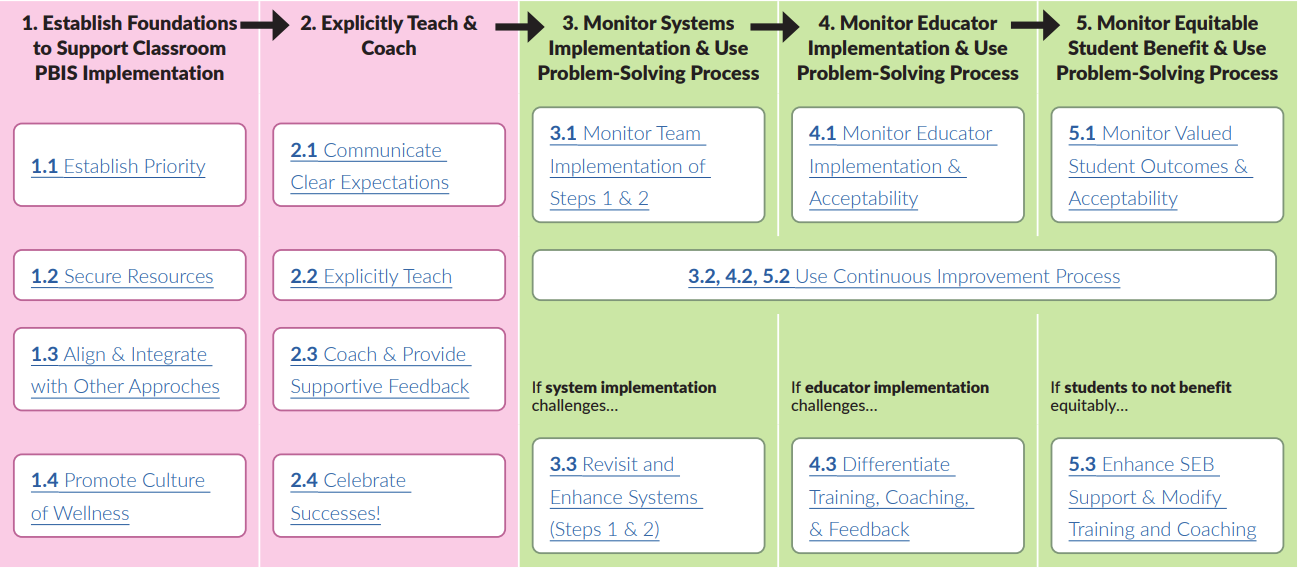 Page 14
[Speaker Notes: RESOURCE LINK (p.14): https://sebacademy.edc.org/supporting-and-responding-educators-classroom-pbis-implementation-needs-guide-classroom-systems-and]
Example System Feature table (2.2 Explicitly Teach)
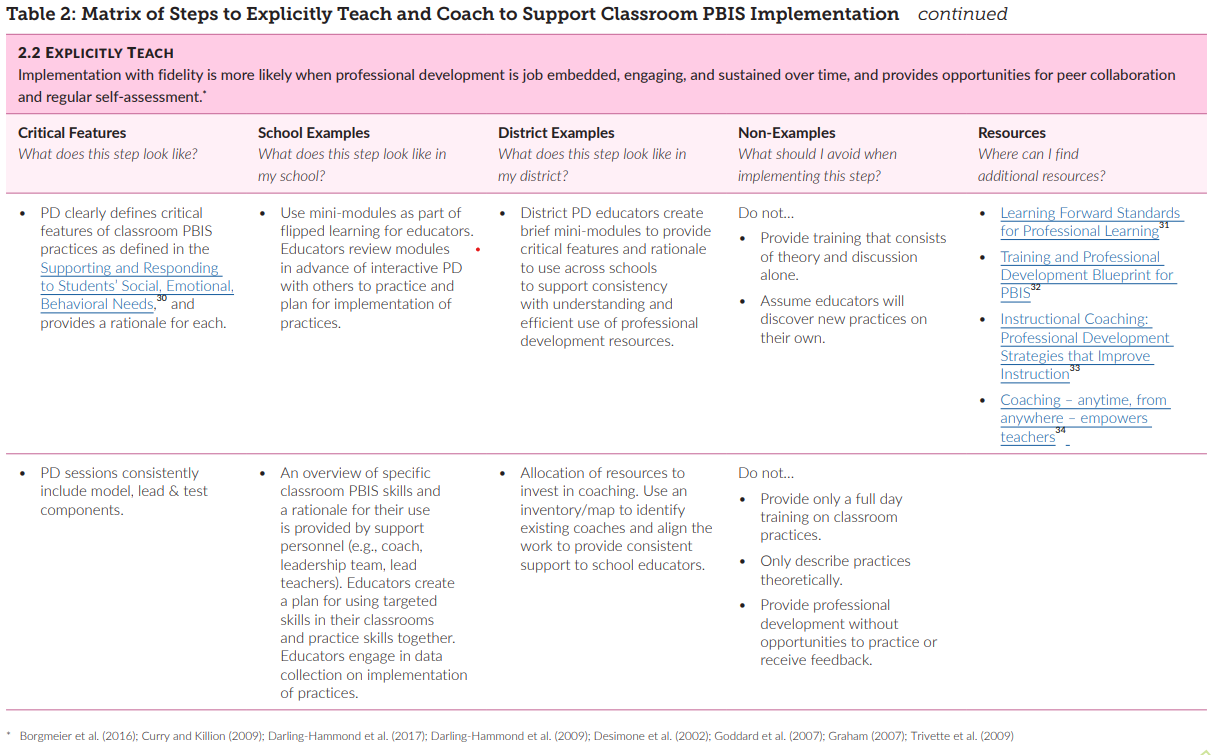 Page 22
[Speaker Notes: TRAINER NOTE: Please explain how each system feature has a corresponding table that outlines that critical features of the system component, examples, and non-examples, and resources. You may mention the document and click through to show that (1) that there are tables for each of the system components, but also that some tables span multiple pages. 

RESOURCE LINK (p.22): https://sebacademy.edc.org/supporting-and-responding-educators-classroom-pbis-implementation-needs-guide-classroom-systems-and]
SELF-ASSESSMENT AND ACTION PLAN
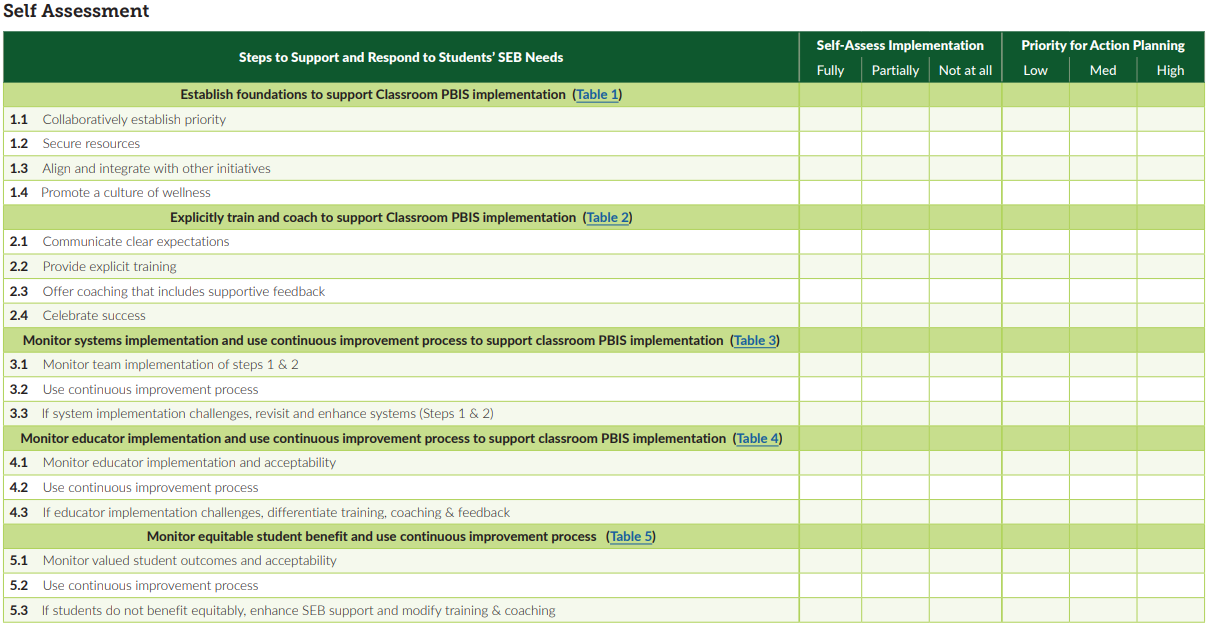 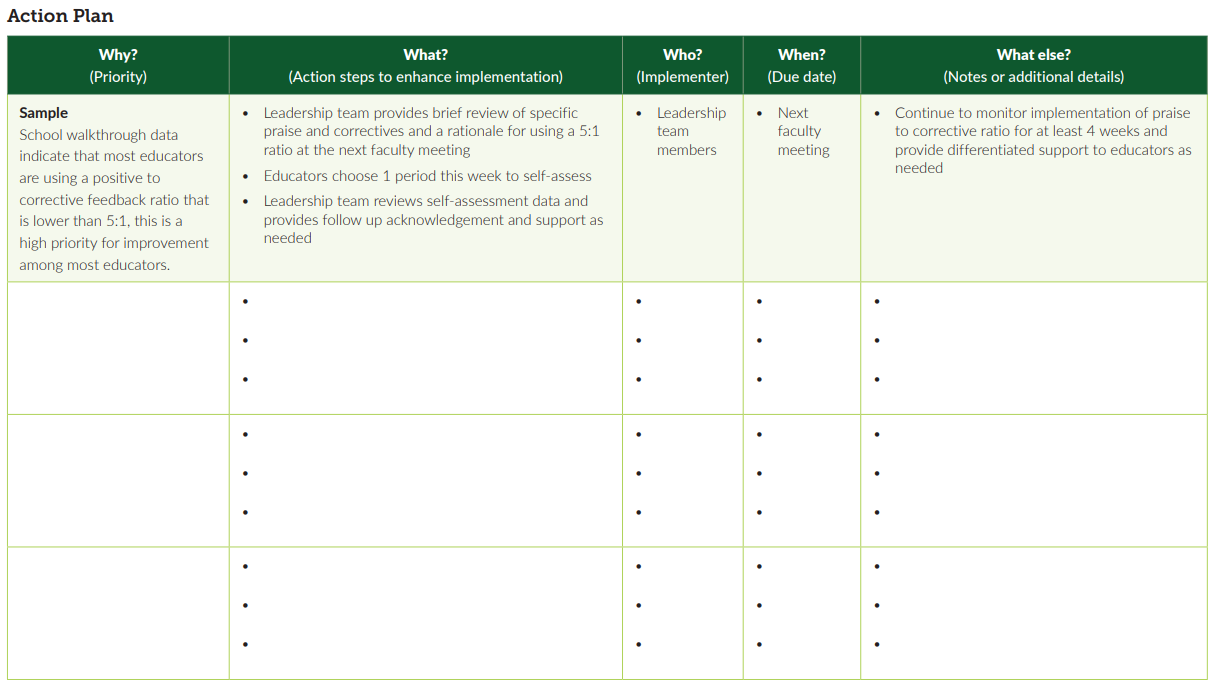 Pages47 & 48
[Speaker Notes: TRAINER NOTE: Please explain how at the end of this section teams will have more time to review this document and reflect on how this tool can assist them in action planning future professional development (targeting positive classroom supports, hopefully!). 

RESOURCE LINK (p.47-48): https://sebacademy.edc.org/supporting-and-responding-educators-classroom-pbis-implementation-needs-guide-classroom-systems-and]
STEPS TO SUPPORT EDUCATORS' IMPLEMENTATION
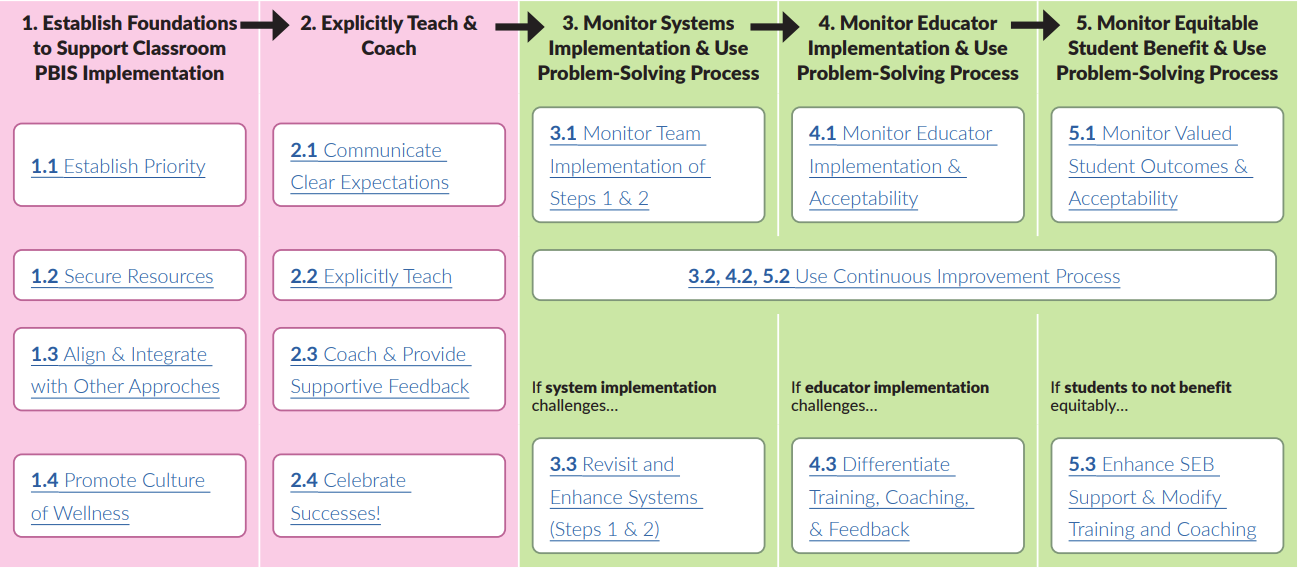 Let’s take a few minutes to focus on Step #2!
Page 14
[Speaker Notes: RESOURCE LINK (p.14): https://sebacademy.edc.org/supporting-and-responding-educators-classroom-pbis-implementation-needs-guide-classroom-systems-and]
Embedded and Ongoing Professional Development
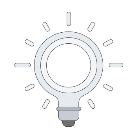 CRITICAL TOPICS FOR STAFF PD
ADDITIONAL STAFF PD CONSIDERATIONS
Behavioral principles to understand and support student behavior
Mental health and trauma informed care foundations
Community culture, values, and historical perspectives (in partnership with families & local community supports)
Effectively applying core practices with cultural competence
If your data from staff, student, family surveys or outcomes indicate a need, these areas may also be beneficial PD topics
Integrated TFI Companion Guide, 2021
Embedded and Ongoing Professional Development
Embedded and Ongoing Professional Development
Model, lead, test format
Demonstrate desired skill (I do)
Provide effective examples/non-examples
Provide sufficient group practice (We do)
Provide opportunities to demonstrate and receive feedback (You do)
Connected to/embedded in typical practice/routines
Brief training/practice spaced out
Train and Hope Method
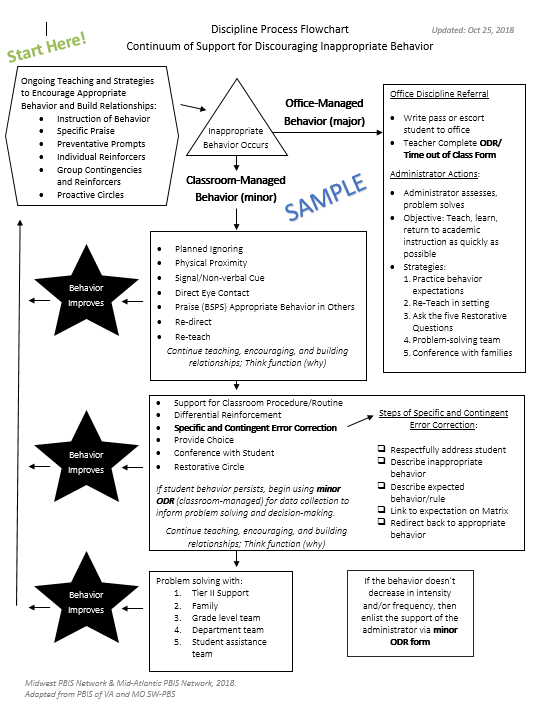 Leadership Team shares the newly developed  discipline flowchart with staff over email and asks everyone to start using it.
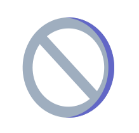 Explicit Training Example
Next month…
each person writes an example of how they used the flowchart during dismissal and adds it to a Jamboard. 

Staff are then asked to use the Discipline Flowchart throughout their daily routines.
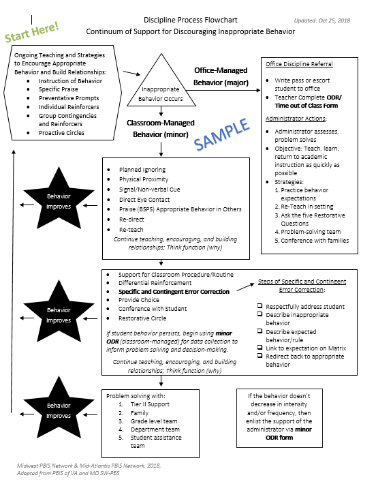 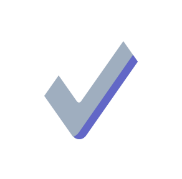 Classroom System Support
All teacher should receive PD and feel comfortable with at least:
Classroom Routine Matrix – Teaching students all routines and expectations at beginning of the year
Specific Feedback at a 5:1 Positive to Negative ratio
Opportunities to respond to keep students engaged in lessons
REVIEW
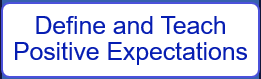 Classroom Matrix SAMPLE
Provide Specific Feedback (>5+ : 1- ratio)
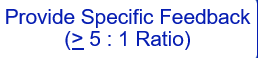 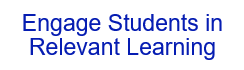 Examples of OTRs
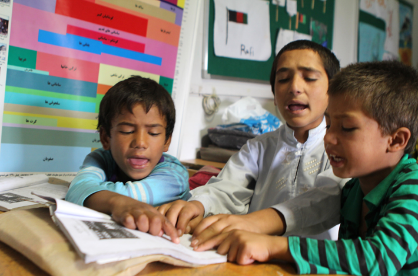 Choral 
Responding
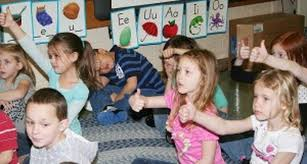 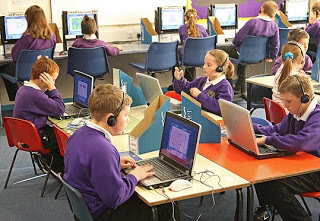 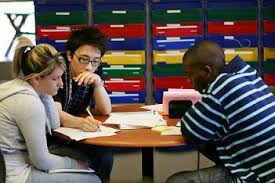 Non-Verbal 
Responses
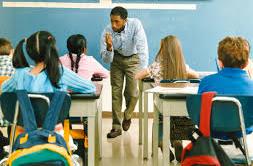 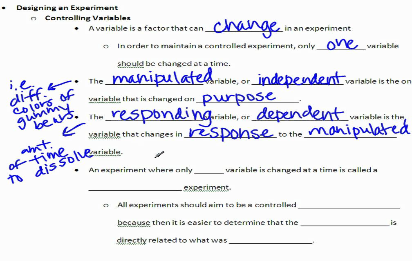 Class-wide Peer Tutoring
Computer Assisted Instruction
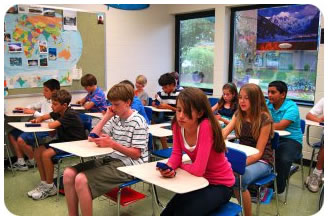 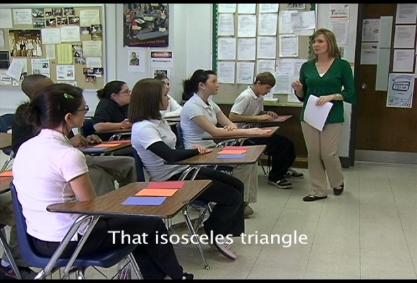 Explicit, Direct
Instruction
Guided 
Notes
Response 
Cards
Electronic 
Clickers
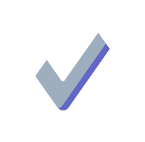 Embedded and Ongoing Professional Development
Prompt and remind educators of targeted practices implementation. 

Provide supportive data-based feedback and suggestions for improving implementation. 

Consider function not form: Supports may be delivered by internal or external coach, mentor, peer, or self).
Coaching Support
Additional Coaching/Prompting Examples
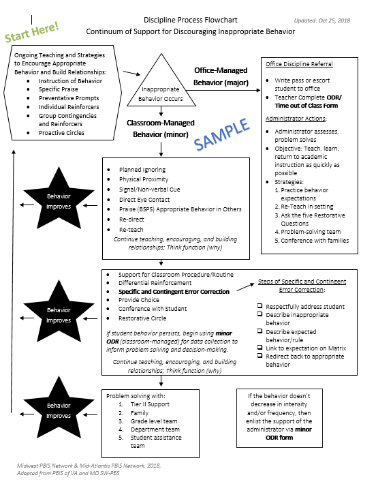 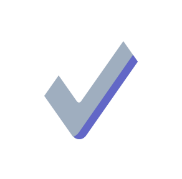 Embedded and Ongoing Professional Development
Data-based feedback (based on self-, peer-, or consultant collected data)
Summary of key observations
Delivered frequently (daily or weekly)
Specific suggestions for improvement or acknowledgements of good performance
Performance Feedback Example
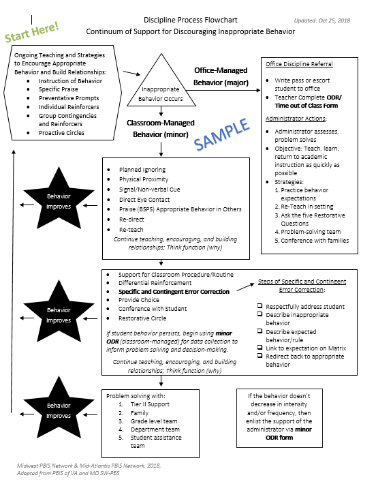 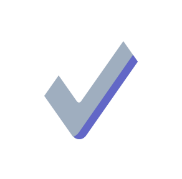 Align PBIS Practices to Fidelity Monitoring  Procedures
NEPBIS.org
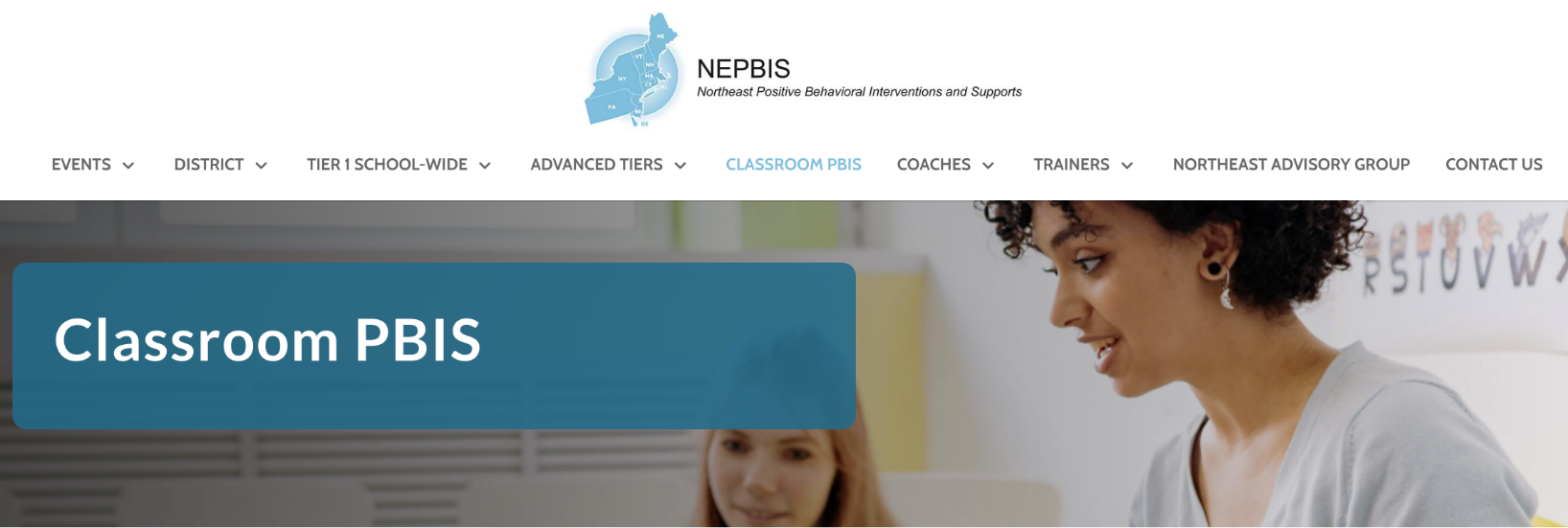 CLASSROOM PBIS
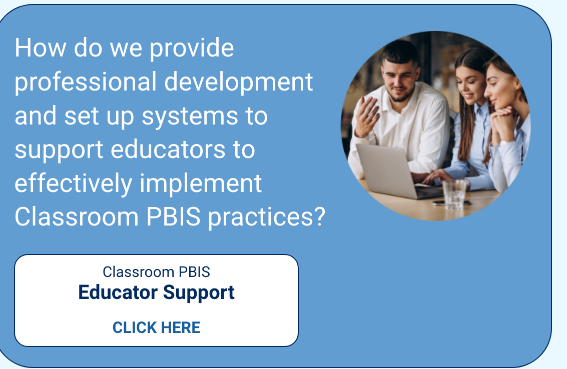 Provides links to more information about systems to support educators!
Educator Support
CLICK HERE
[Speaker Notes: Classroom PBIS Educator Support Link: https://nepbis.org/classroom-pbis/educator-support/]
Embedded and Ongoing Professional Development
We need to provide staff with universal training and support for all components of the PBIS framework if we want them to implement!
Professional Development Planning
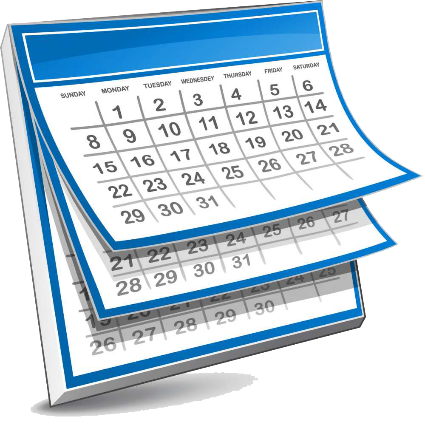 [Speaker Notes: RESOURCE LINK: https://sebacademy.edc.org/embedded-professional-development-planning-activity]
Guidelines for Embedded and Ongoing Professional Development
Ensure PD includes explicit training, performance feedback and ongoing coaching
Develop a PBIS PD Calendar and routines (e.g. 15 minutes of every staff meeting, 1 hour of early release days)
Align staff evaluation procedures with expected practices where possible
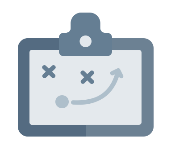 ACTIVITY: Developing a System of Embedded and Ongoing Professional Development
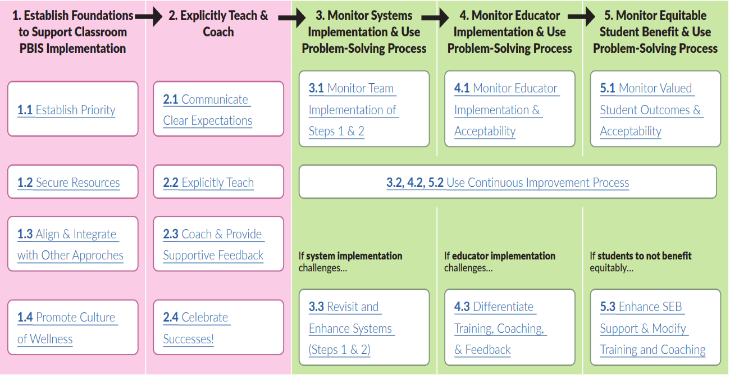 Consider how you will provide embedded and ongoing professional development to staff.

Review the Classroom PBIS: Systems and Data document. In particular, the system features supporting teaching and coaching.
Plan how you will incorporate these best practices on professional development and coaching using the PD planning activity document.
As always update your action plan and be prepared to report out!
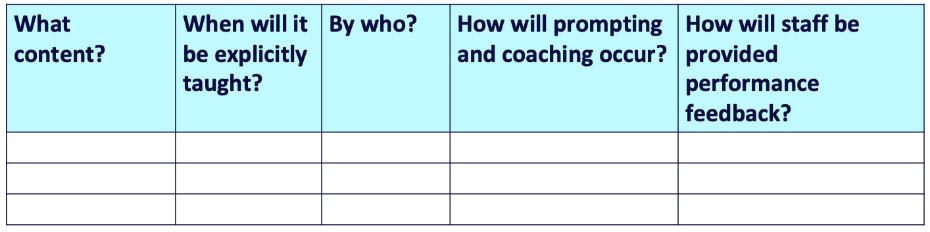 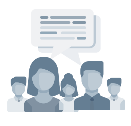 [Speaker Notes: Classroom PBIS: Systems & Data Brief: https://sebacademy.edc.org/supporting-and-responding-educators-classroom-pbis-implementation-needs-guide-classroom-systems-and
Embedded Professional Development Activity: https://sebacademy.edc.org/embedded-professional-development-planning-activity]
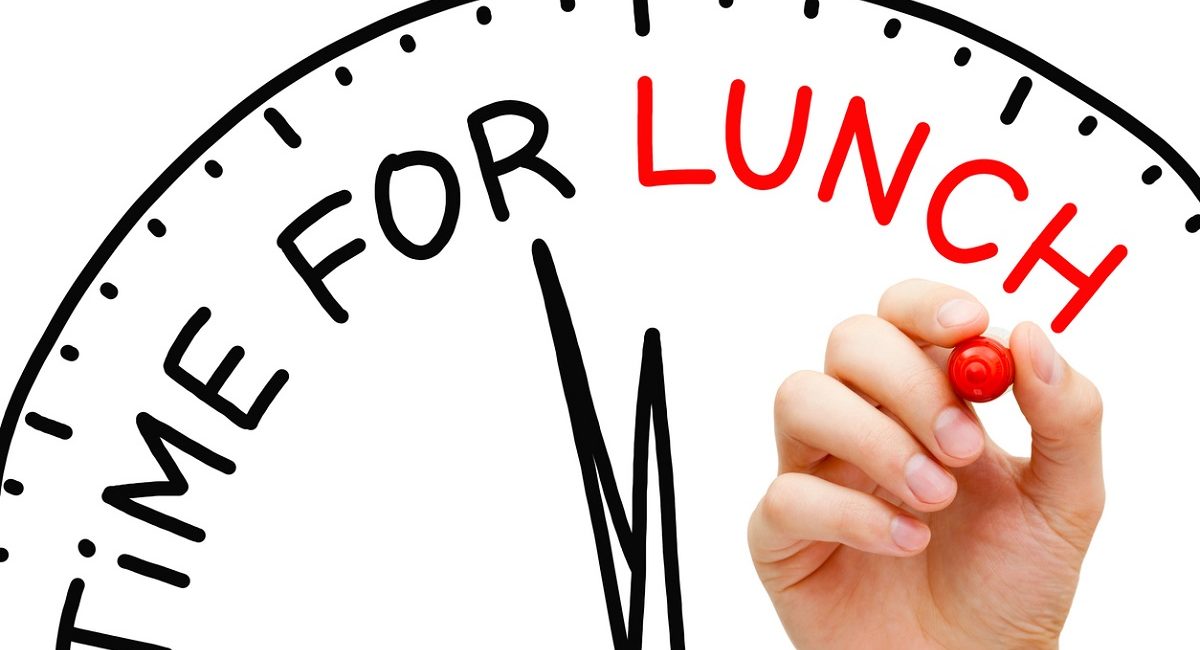 LUNCH
Annual Evaluation Report
Evaluating your plan provides opportunities for your team to:

examine whether or not outcomes were achieved
celebrate accomplishments
identify areas to strengthen
share impact and insight with vested partners
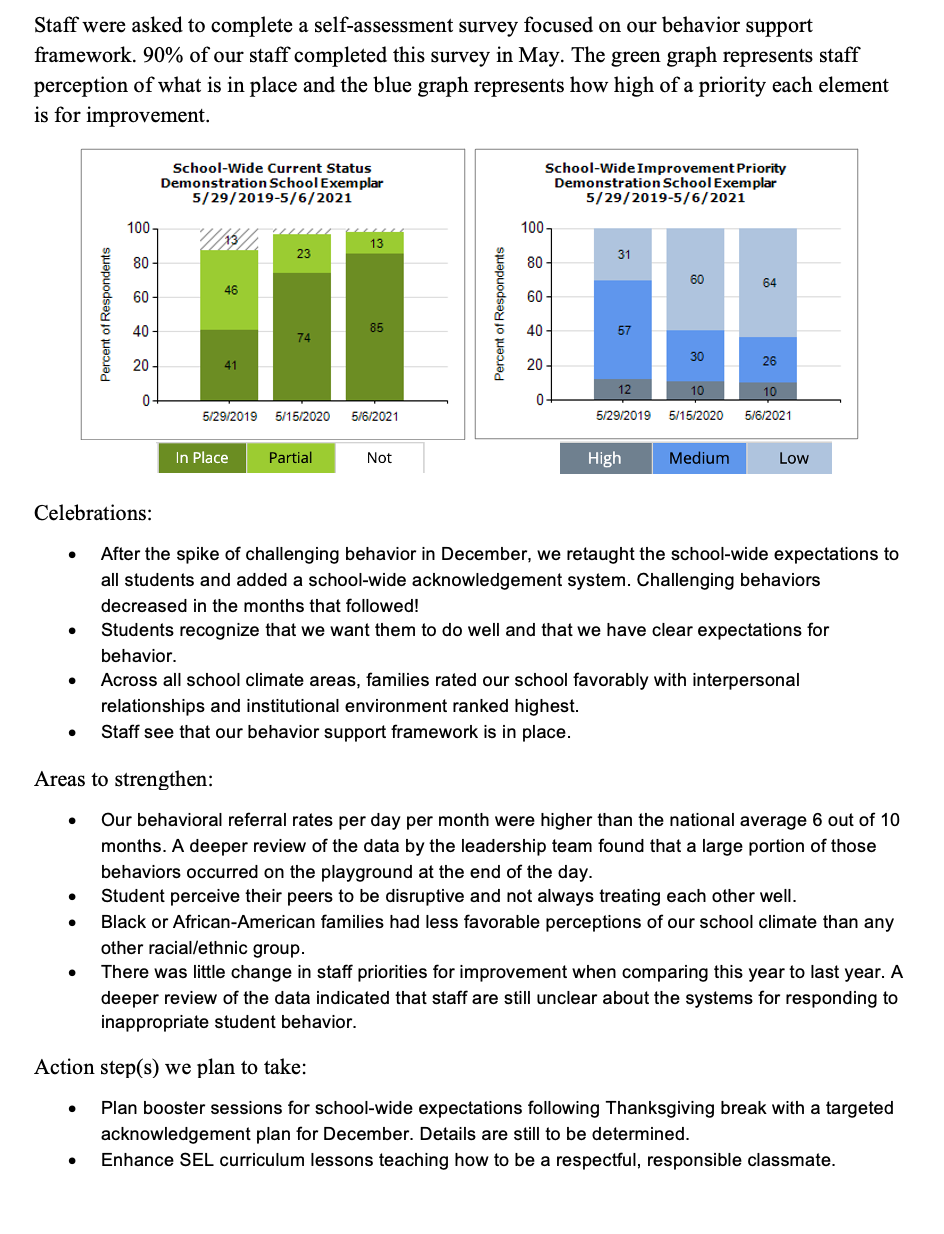 Implementation of the core components of PBIS is more likely if the Tier I team assesses the implementation status at least annually and provides “snapshot” reports to the staff, community, school board.
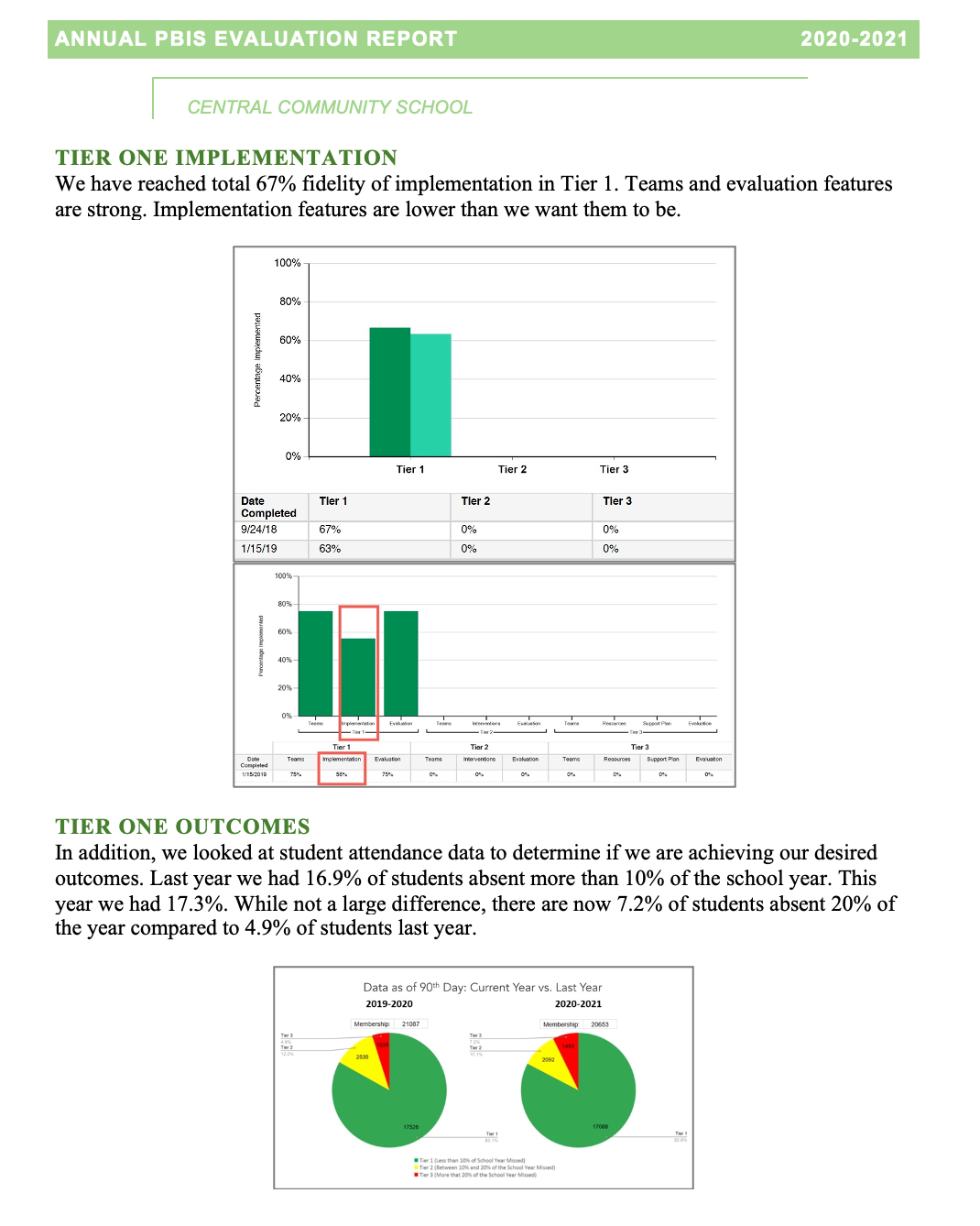 [Speaker Notes: Annual Tier 1 Evaluation Report (Sample school): https://sebacademy.edc.org/annual-evaluation-report-sample]
Annual Evaluation Report
Outcome Data
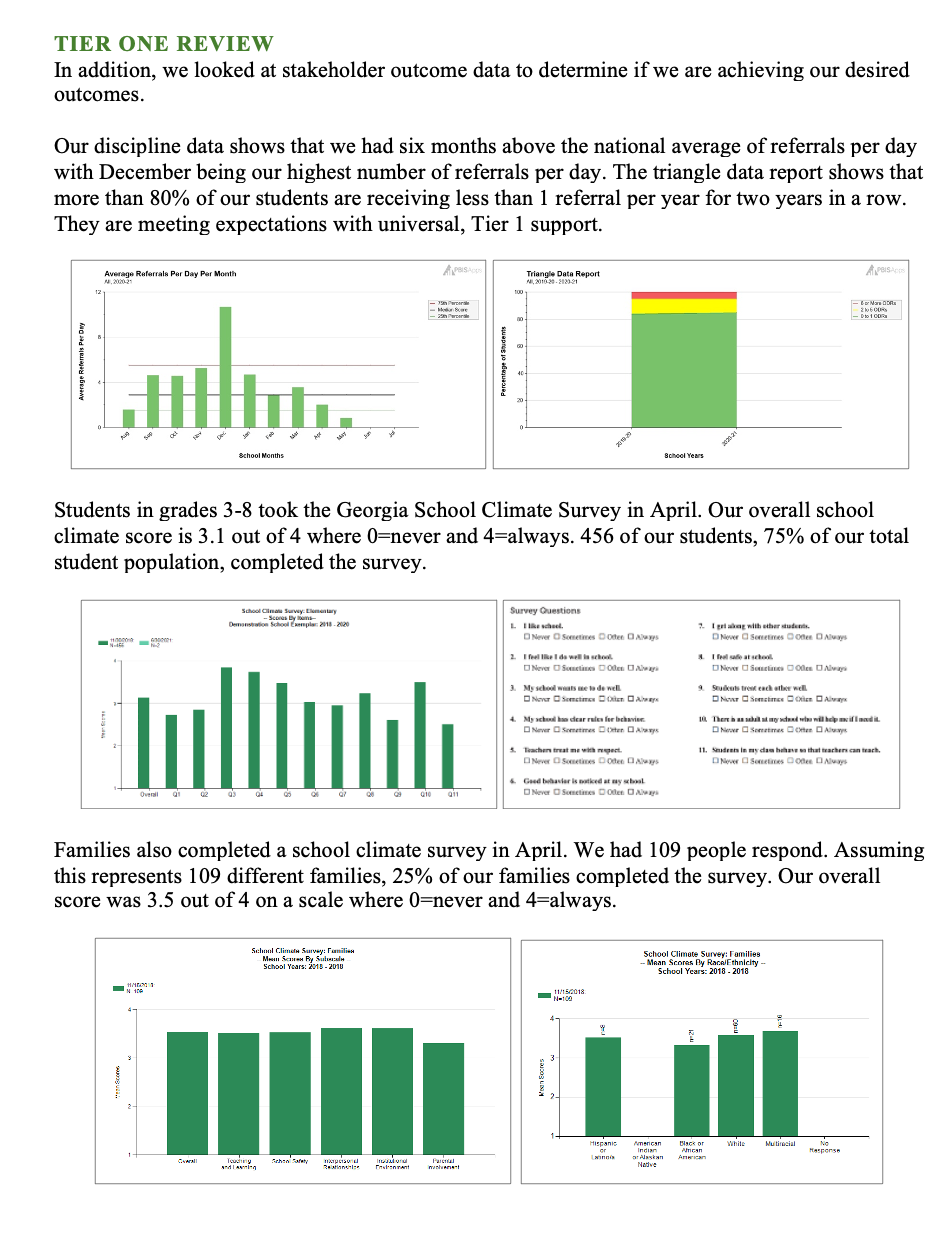 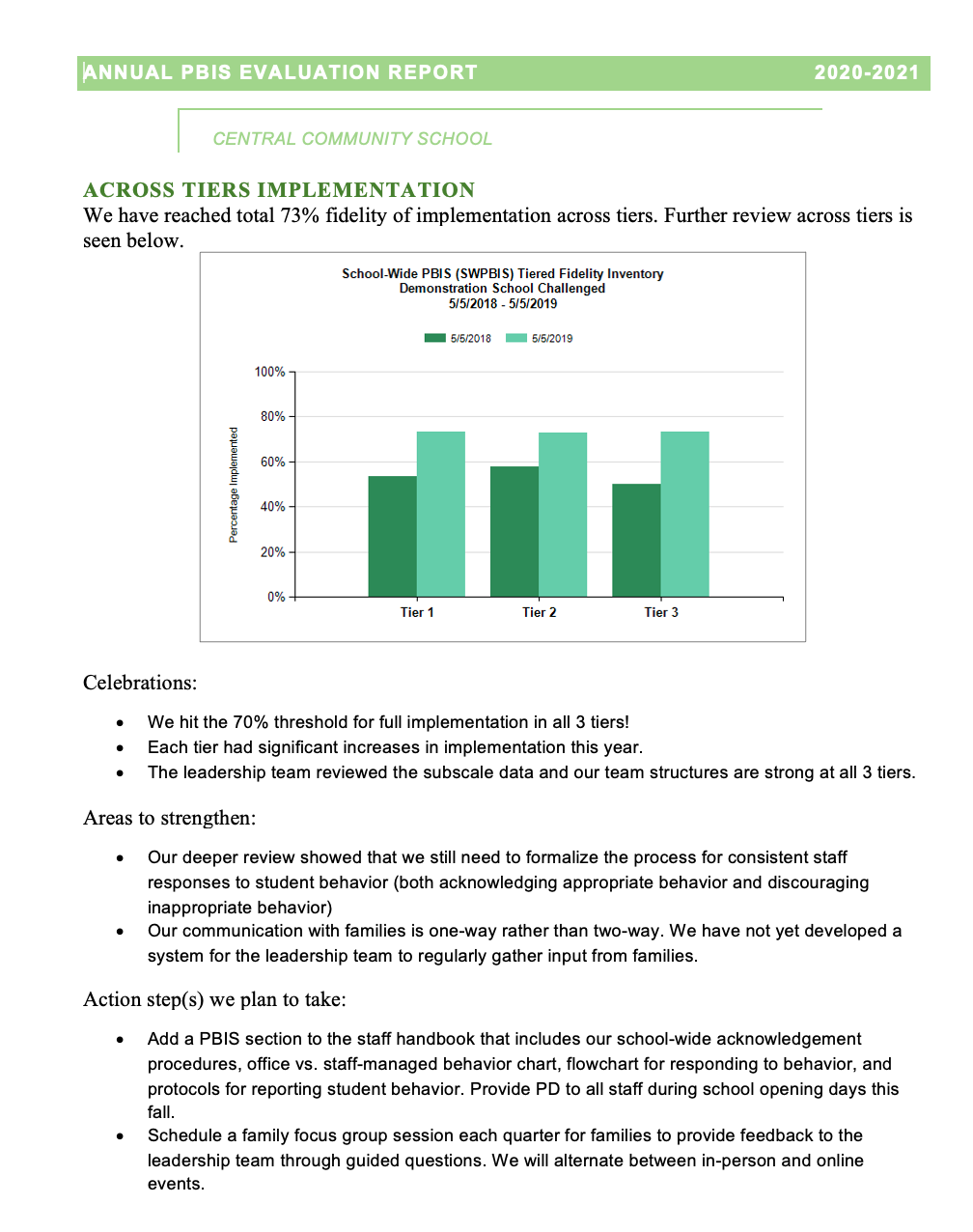 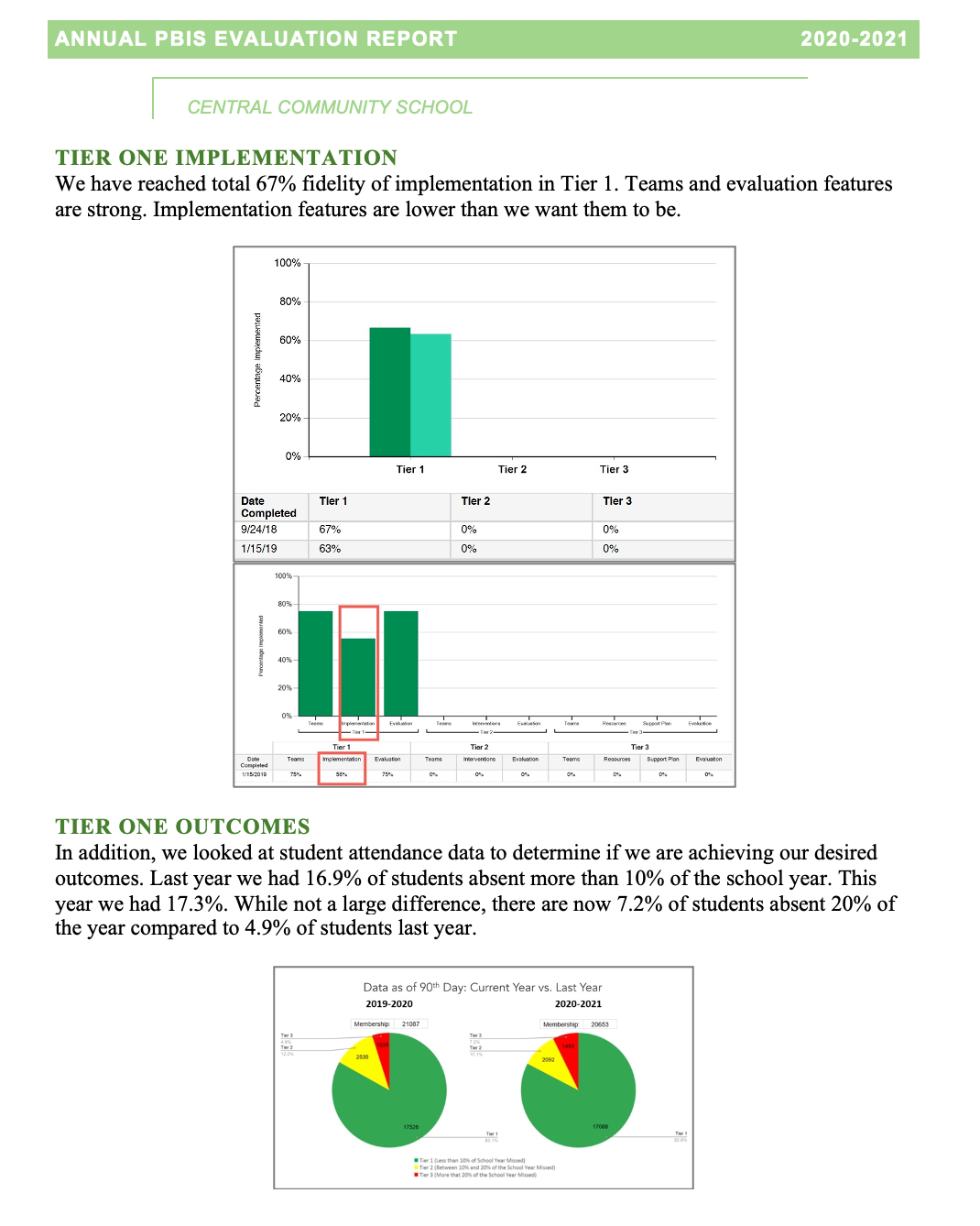 Fidelity Data
Celebrations
Areas to Strengthen
Action Steps
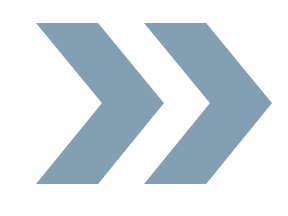 What Tier 1 outcome data can you use to complement your TFI data?

(Remember to consider your team's desired outcomes/goals as you decide!)
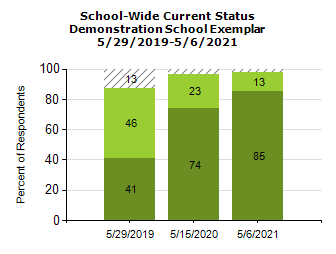 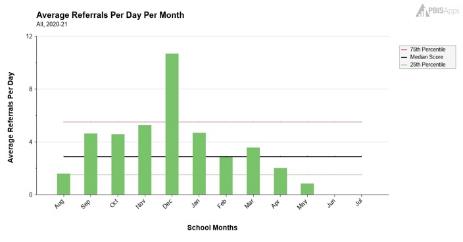 Click to add text
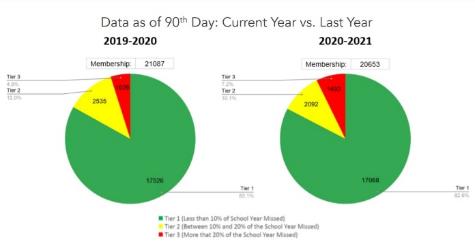 Staff 
Self-assessment  survey data
Behavior data
School climate data
(students, staff, families)
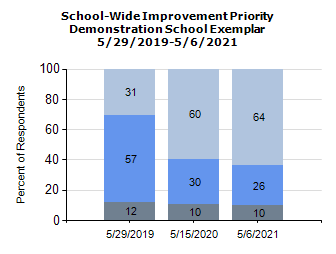 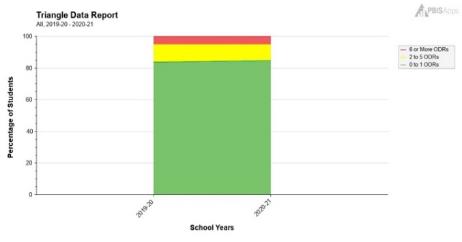 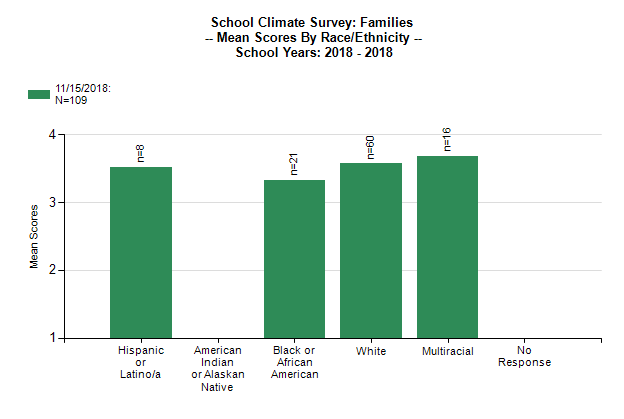 Attendance data
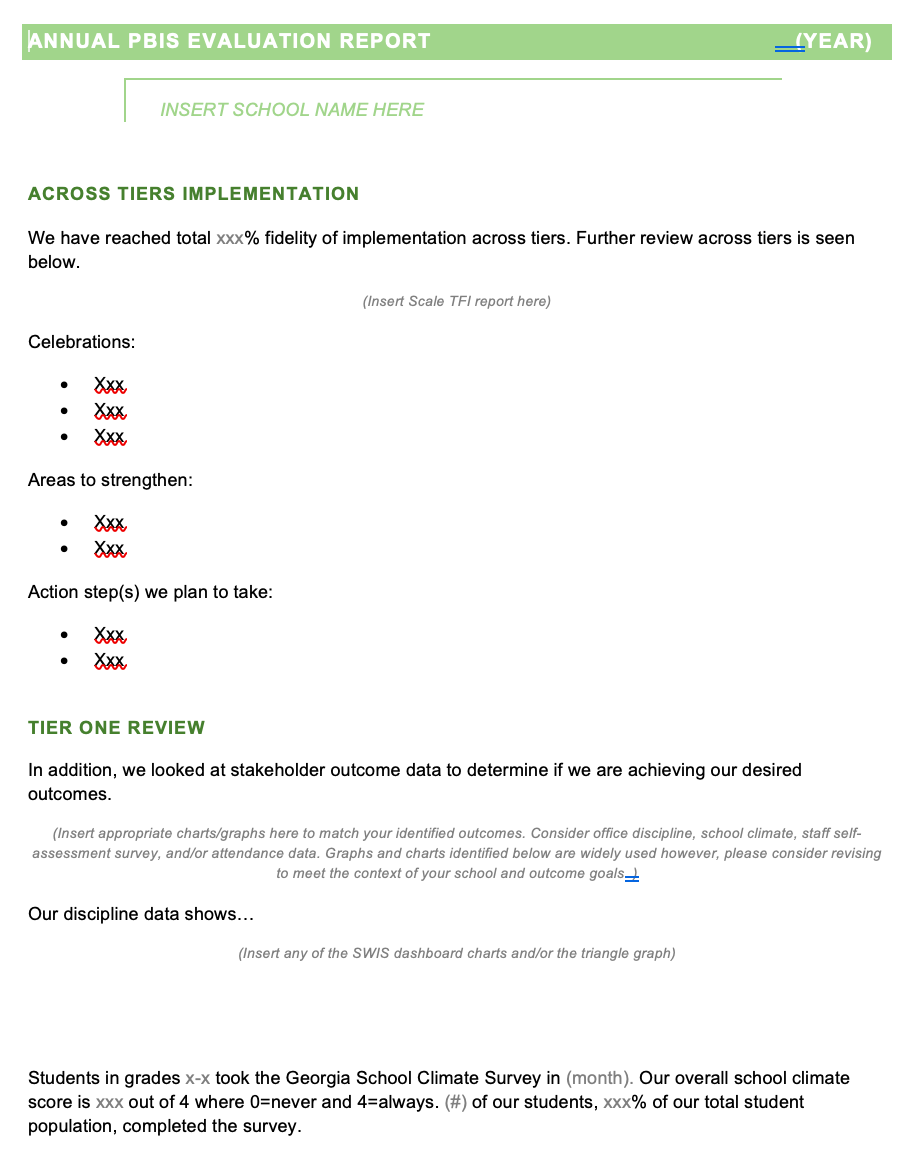 TEMPLATE
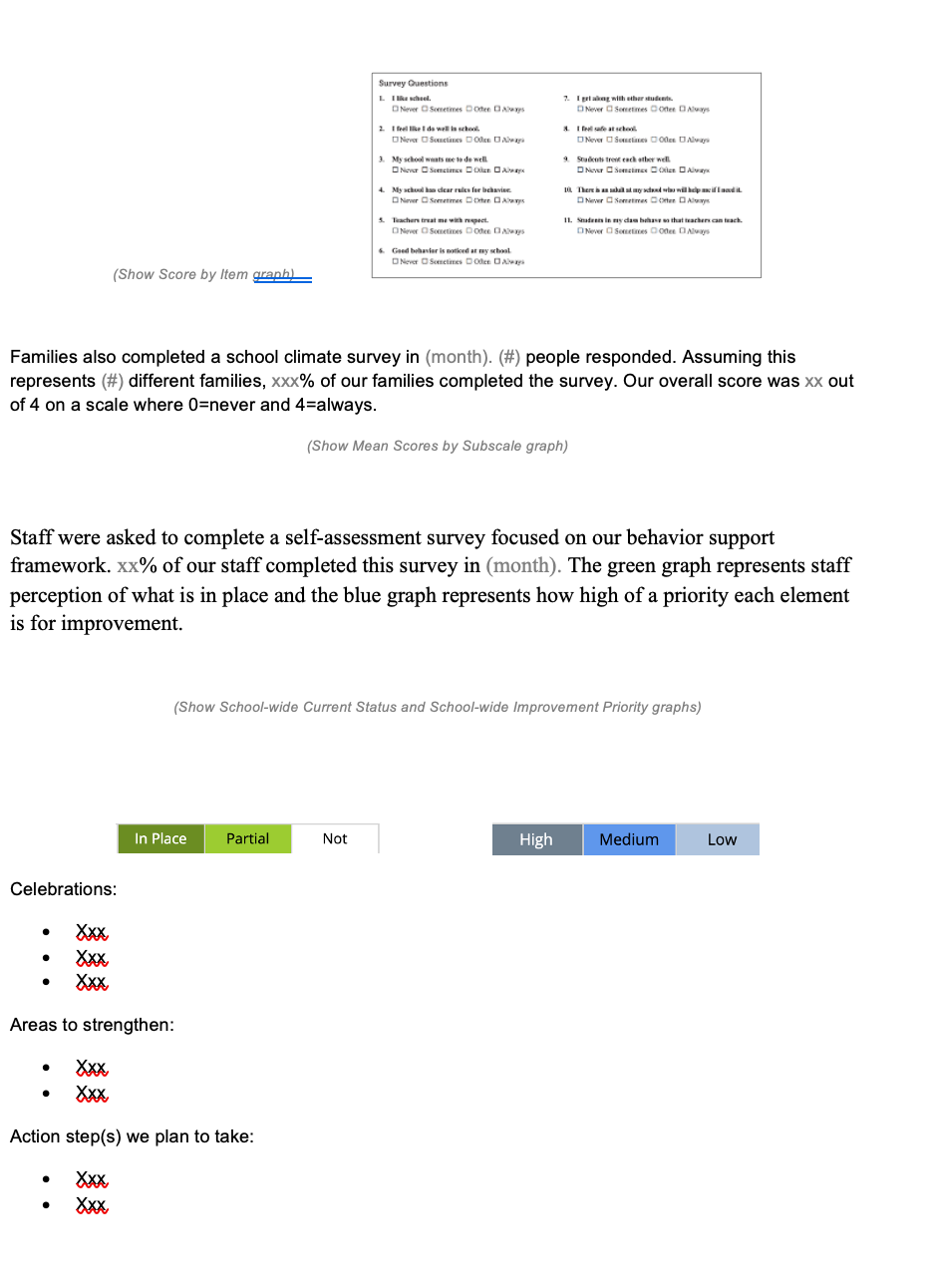 Add your data
Match your school’s context
Share with stakeholders
[Speaker Notes: TRAINER NOTE: This template is meant to be used as a guide. Schools should add/delete to meet their school context.

Annual Evaluation Template: https://sebacademy.edc.org/annual-evaluation-report-template
Annual Evaluation Sample: https://sebacademy.edc.org/annual-evaluation-report-sample]
DISCUSSION: Annual Evaluation Planning
What data will your team plan to report out next year?
What systems/routines need to be strengthened to effectively support data-based decision-making?
Add items to your action plan as needed.
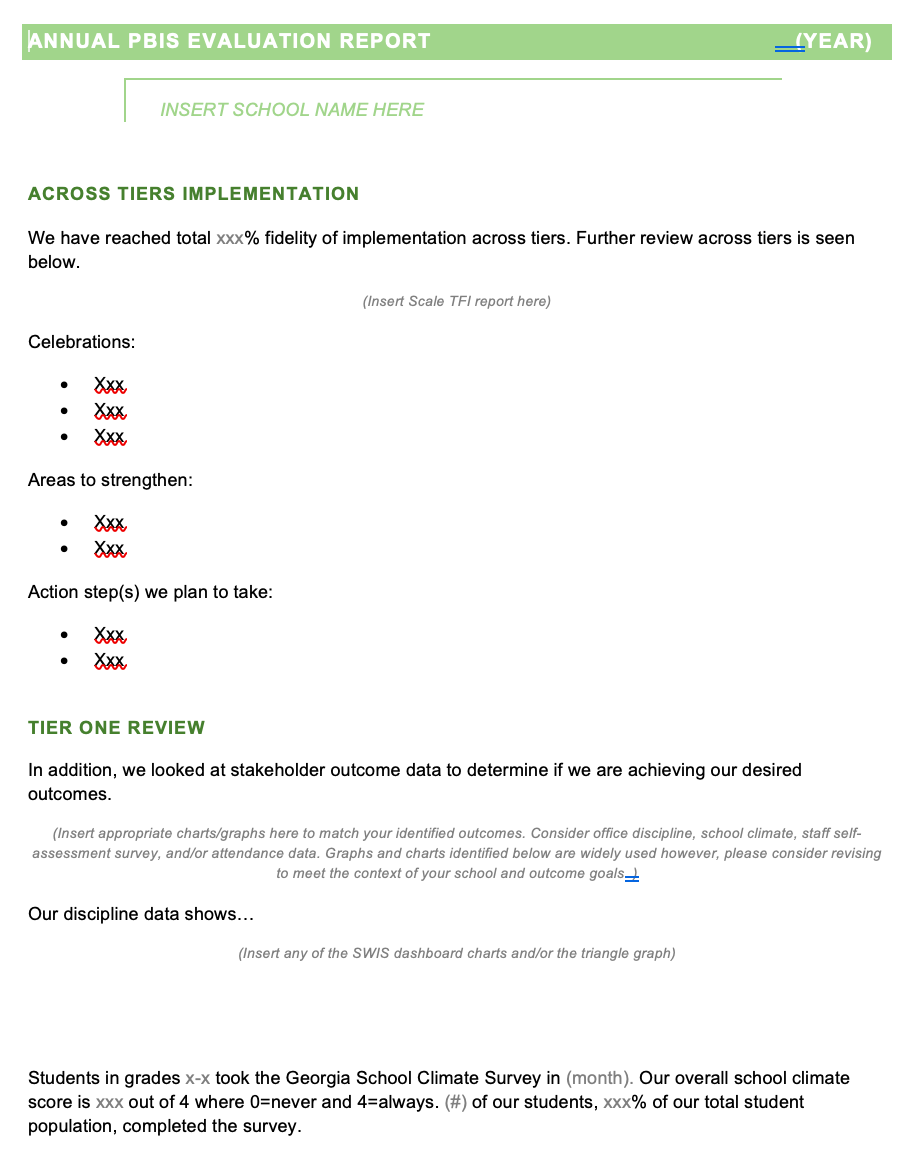 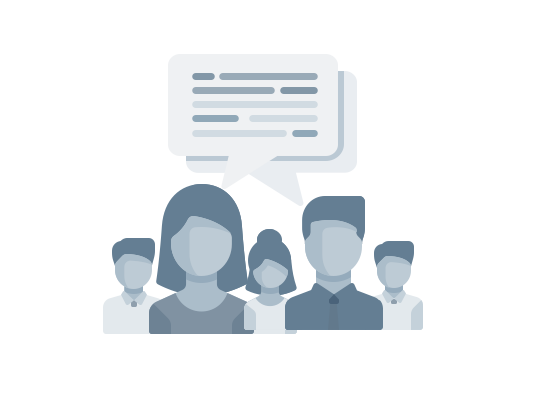 [Speaker Notes: Annual Evaluation Template: https://sebacademy.edc.org/annual-evaluation-report-template
Annual Evaluation Sample: https://sebacademy.edc.org/annual-evaluation-report-sample]
REVIEW & REVISE:PBIS HANDBOOK AND TRAINING MATERIALS
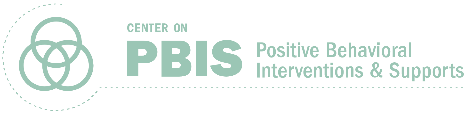 [Speaker Notes: TRAINER NOTE: The purpose of this section is to review the big ideas around organizing a team’s PBIS resources (e.g., handbook), and allow them time to review what they need to update and get ready for the start of next school year.]
Coaches Year at a Glance
Month by month resources for coaches:
Organizes what data should be reviewed when (for planning purposes)
Prompts for coaches’ and team activities that support planning
What practices should be conducted across the year.
Ideas for communicating with Staff, Families, and Community.
Create your own coaches’ plan!
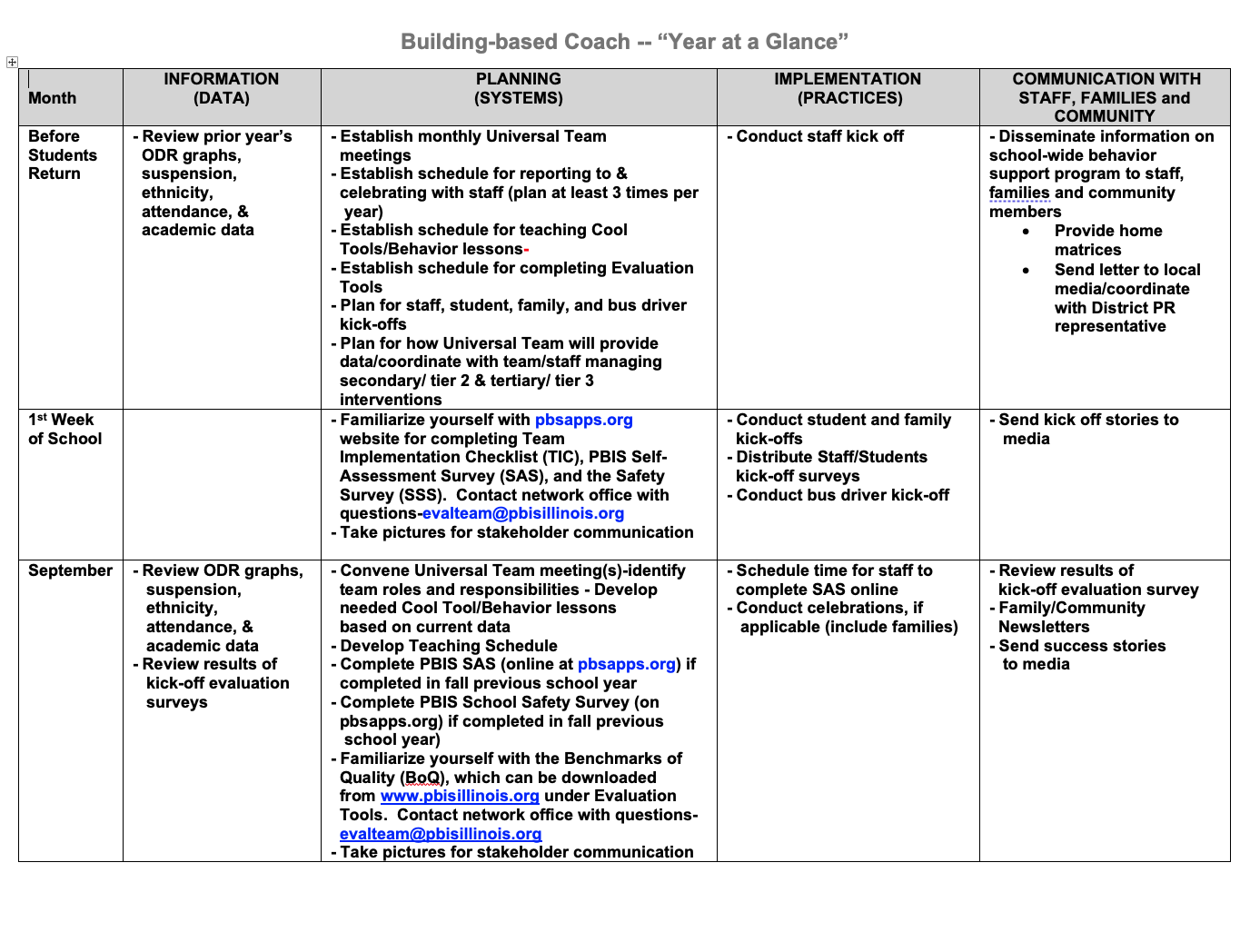 [Speaker Notes: First is "coaches year  at a glance"  (quickly go over components) 

https://sebacademy.edc.org/coaches-year-glance]
Planning for Implementation Rollout Next Year
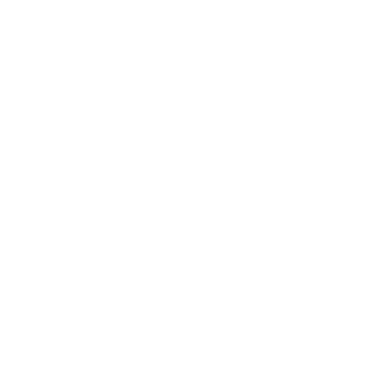 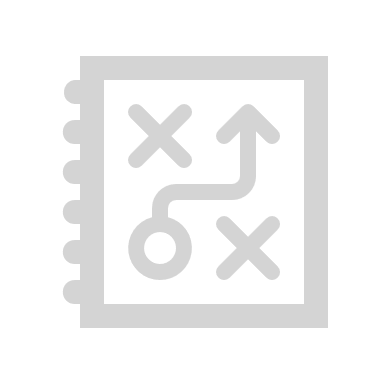 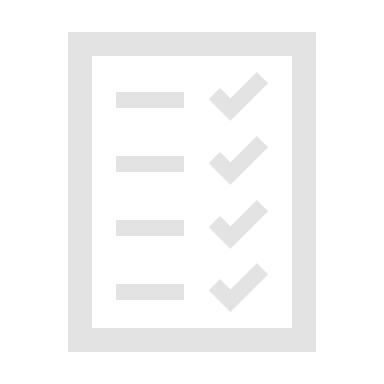 [Speaker Notes: The next resource is focused on preparing for roll-out for next year.  

10:10]
Planning for Next Fall…
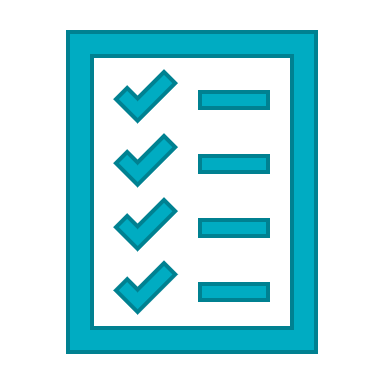 How can you re-establish training/teaching 
content and routines 
to support each audience?
Consider the needs of:
staff 
students
families
community
How will you orient students, staff, and families that arrive in your school throughout the year?
Leadership Team: Next Steps
[Speaker Notes: These documents really help to ensure that you have a documented plan for the coming year with regards to:
-Having all your products ready to present
-Presenting to staff and students
-Sharing about PBIS with families and the broader Wilmington community
-And supporting implementation of PBIS through role modeling, coaching, and cheer leading]
PBIS ROLLOUT CHECKLIST
What is already in place in your building?

What still needs to be developed?
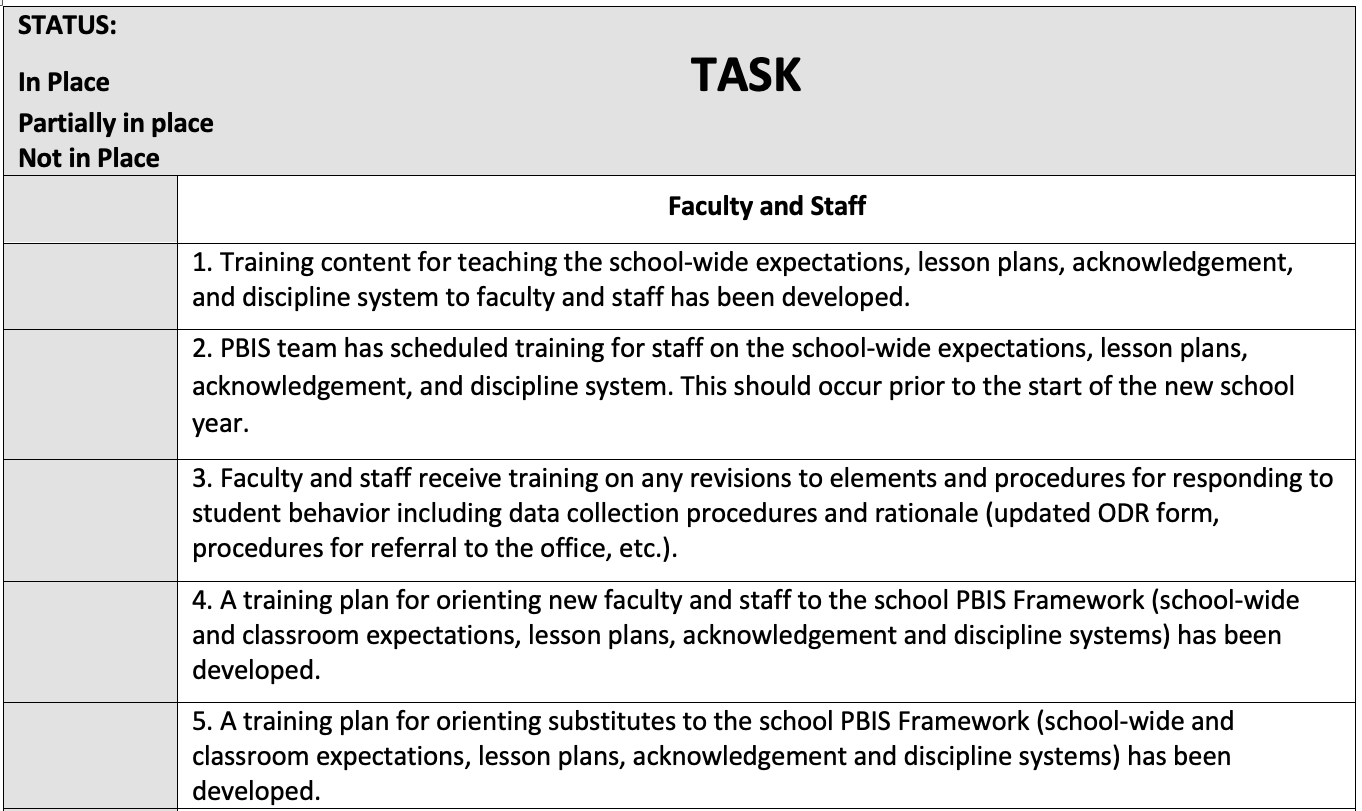 [Speaker Notes: PBIS Rollout Checklist  https://sebacademy.edc.org/rollout-checklist

The first document is the roll-out checklist.  This EXTREMELY helpful document helps teams to prepare for those first weeks of school when we typically roll out our PBIS frameworks.  There are sections oriented towards faculty and staff, sudents, and families 

(go over quickly)]
Presenting to Staff
[Speaker Notes: We often find that THIS is the time (before the end of the year) that PD calendars for the upcoming year get set.  

As a team, identify what it is that you need staff to know and understand (e.g. ---go to list----).  These are the basics (Your PBIS 101, and 102s, so to speak) that ALL staff need to know.  With that list, make your ask for time on the PD calendar.   

Have you been doing PBIS for a while?  Consider how you'll differentiate your trainings to meet your desired outcomes.  You'll need the basics (the PBIS 101s) for new staff, but can you add some layers of complexity or integration for staff who have received that training already (for instance content on, classroom PBIS, trauma informed practices and PBIS, mental wellness and PBIS).  Keep it fresh and keep your staff learning.]
Ensure staff have access to what they need…
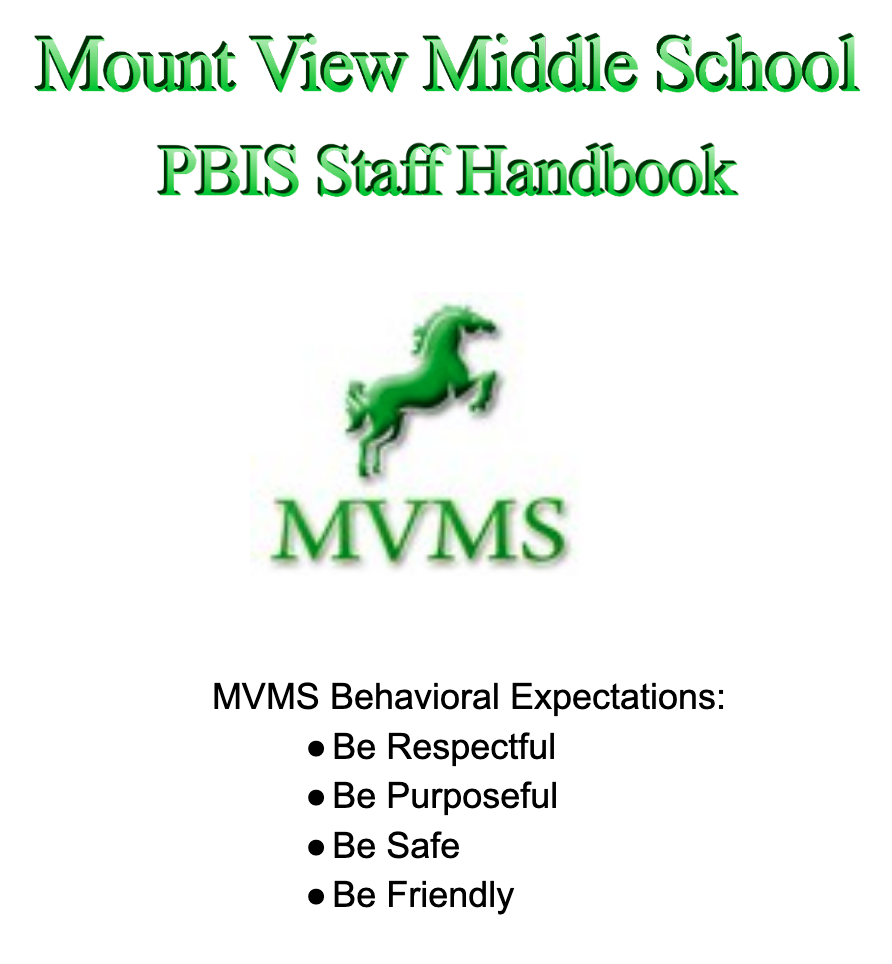 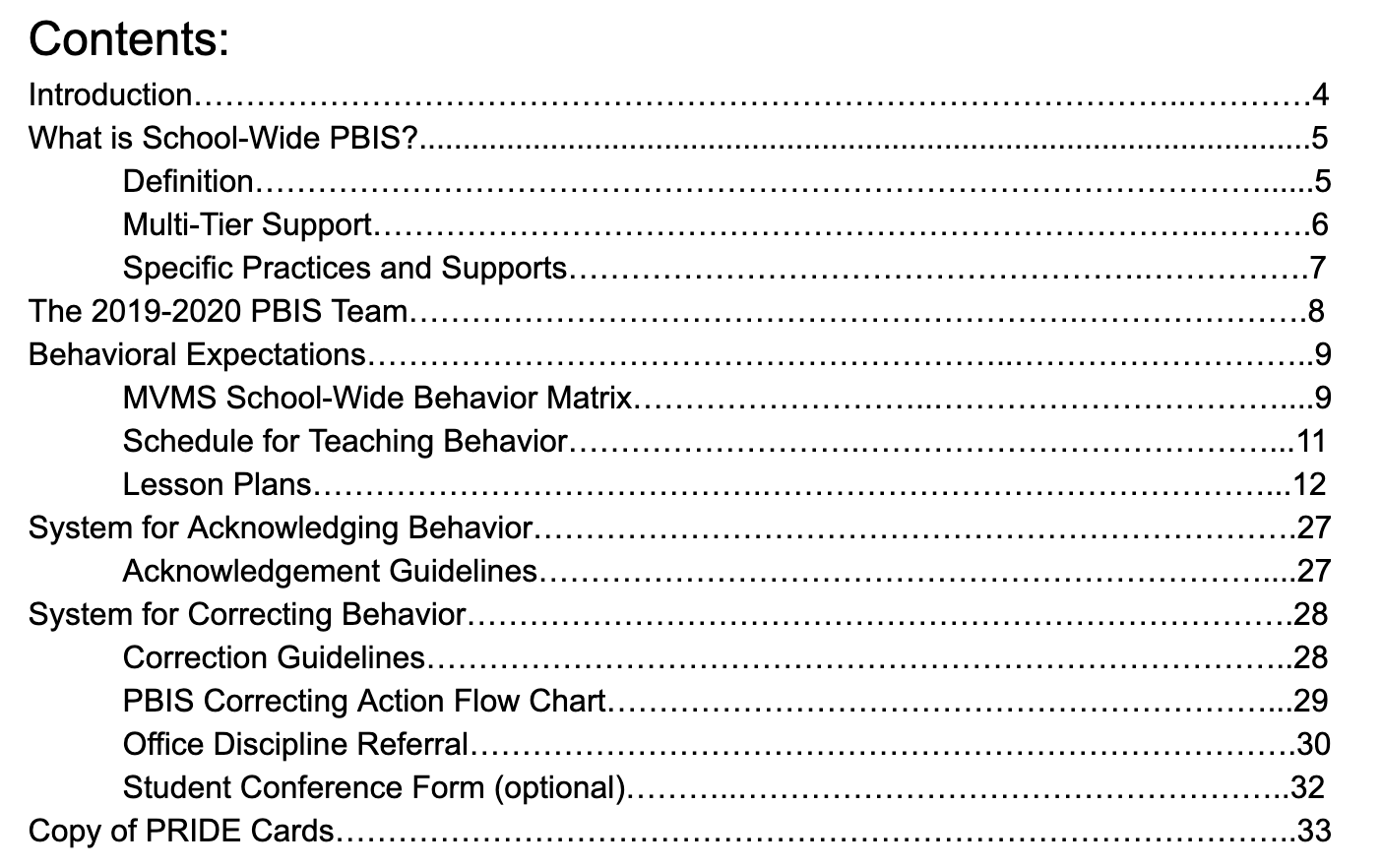 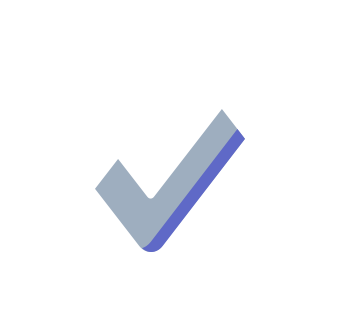 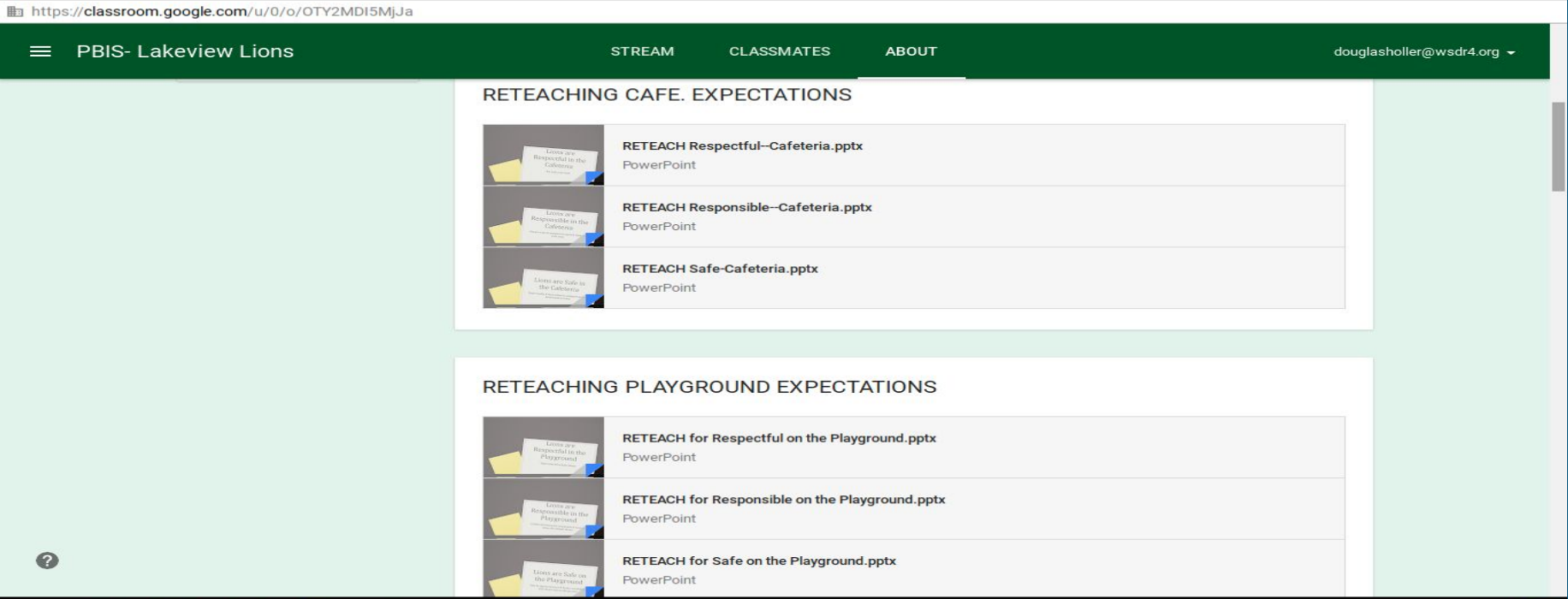 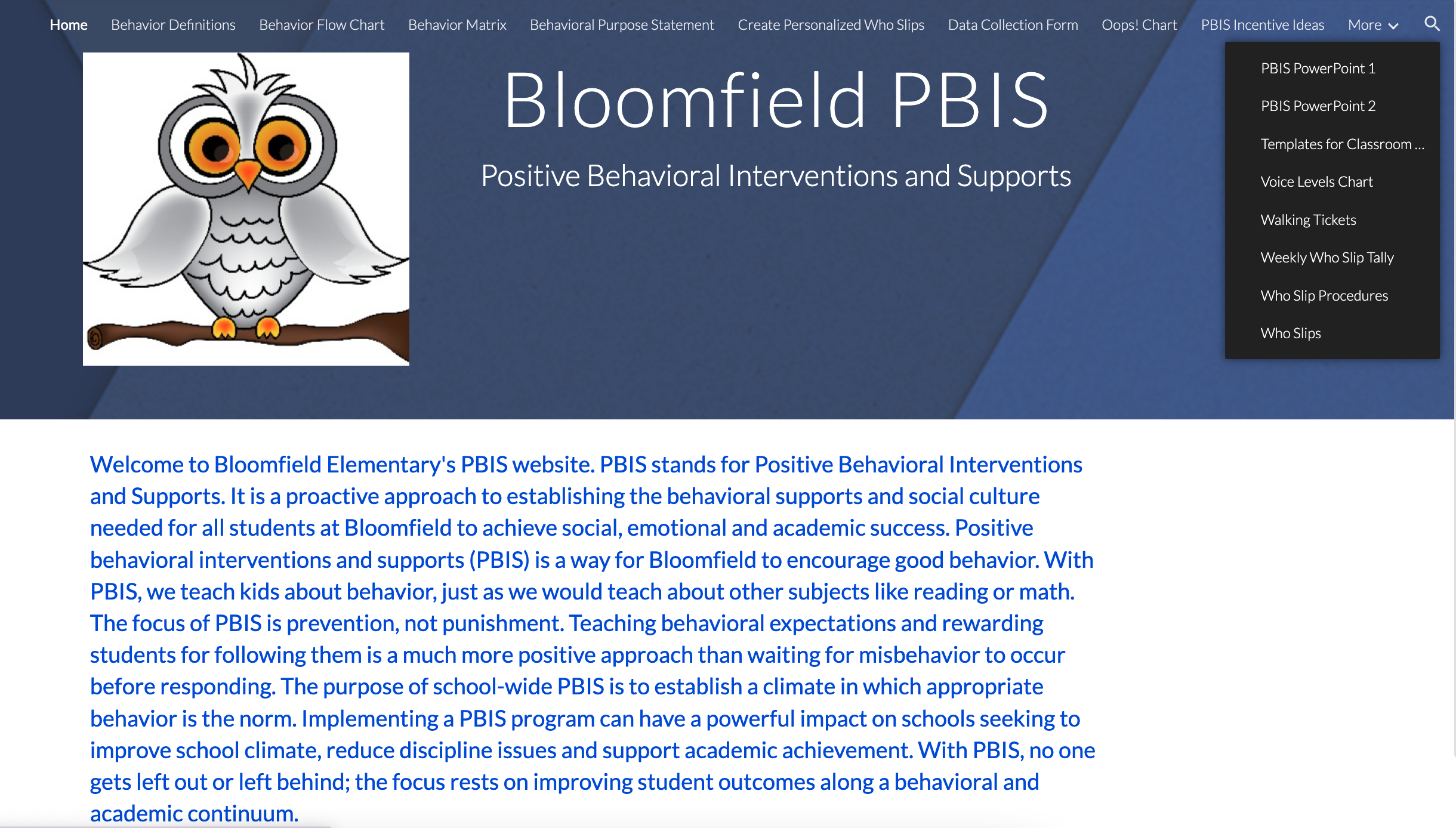 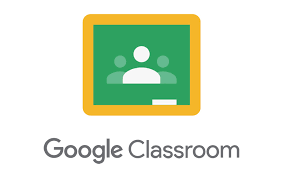 Website with All Resources
Google Classroom 
for Staff Only
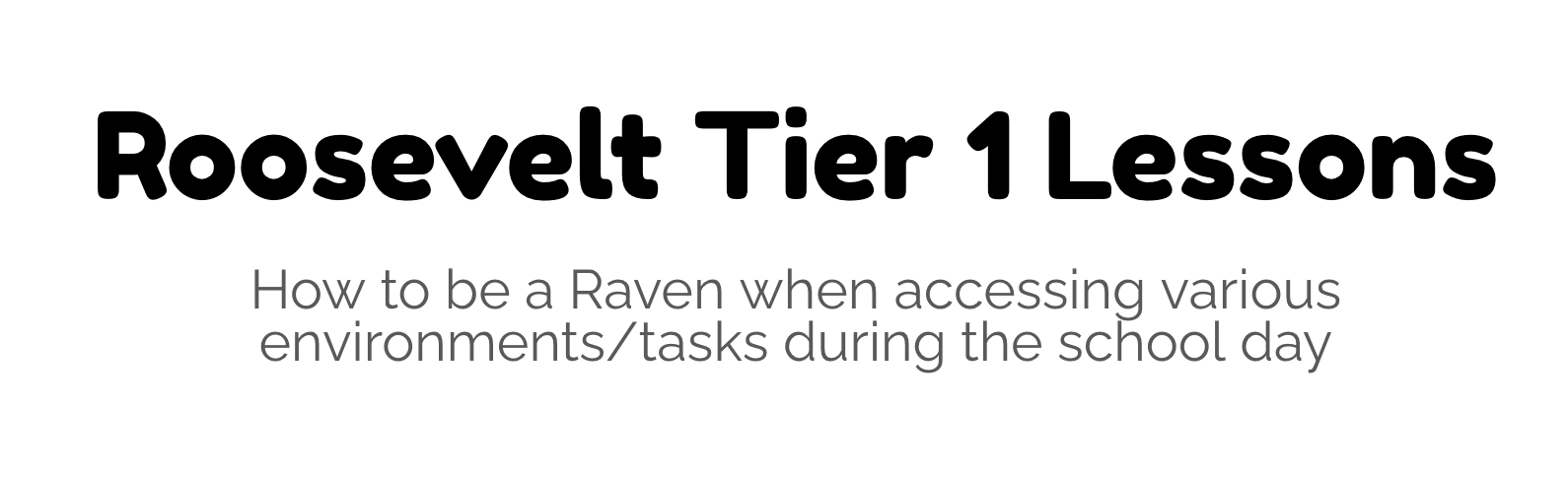 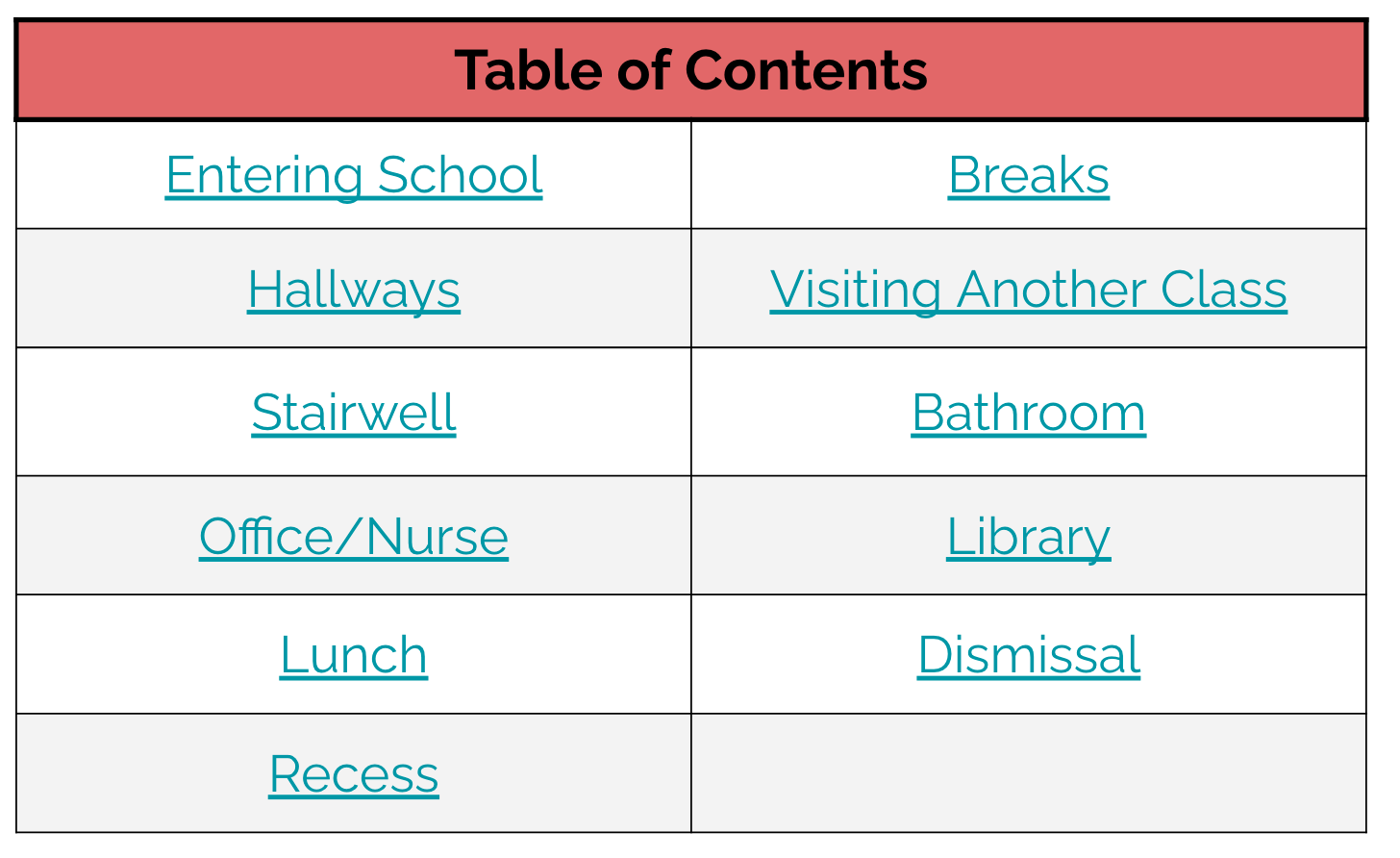 Shared Doc with Hyperlinks to Resources
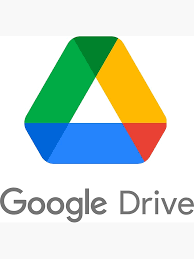 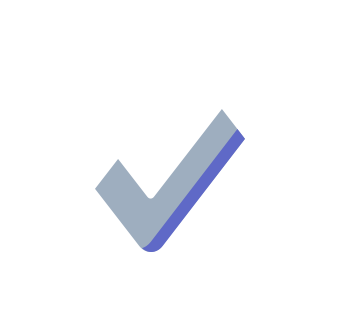 Continuum of Multi-tiered Professional Development Support
Tier 3
What do we do for the FEW staff needing intensive support?

Intensive Professional Development:
Data-driven Consultation

Performance Feedback:
Routine Walkthrough and Self-management Data Reviews
Tier 1
What do we do for 
ALL Staff?

Universal Professional Development:
Training and Self-management

Universal Screening:
Walk-through and Student Data Review
~5%
~15%
Tier 2
What do we do for the SOME staff needing more support?

Targeted Professional Development:
Self-management with Peer or Coaching Support

Progress Monitoring: 
Walkthrough, Student Data Review, 
Teacher Collected Data
For now, 
focus on providing ALL staff Tier 1 professional development
~80% of Staff
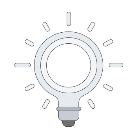 [Speaker Notes: Keep in mind that, like students, adults often require tiered supports too.  (Go through triangle)]
Guidelines for Embedded and Ongoing Professional Development
Ensure PD includes explicit training, performance feedback and ongoing coaching
Develop a PBIS PD Calendar and routines (e.g. 15 minutes of every staff meeting, 1 hour of early release days)
Align staff evaluation procedures with expected practices where possible
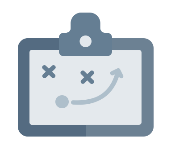 [Speaker Notes: When it comes to PD we want you to focus on these 3 guidelines (go over briefly)]
https://sebacademy.edc.org/rollout-checklist
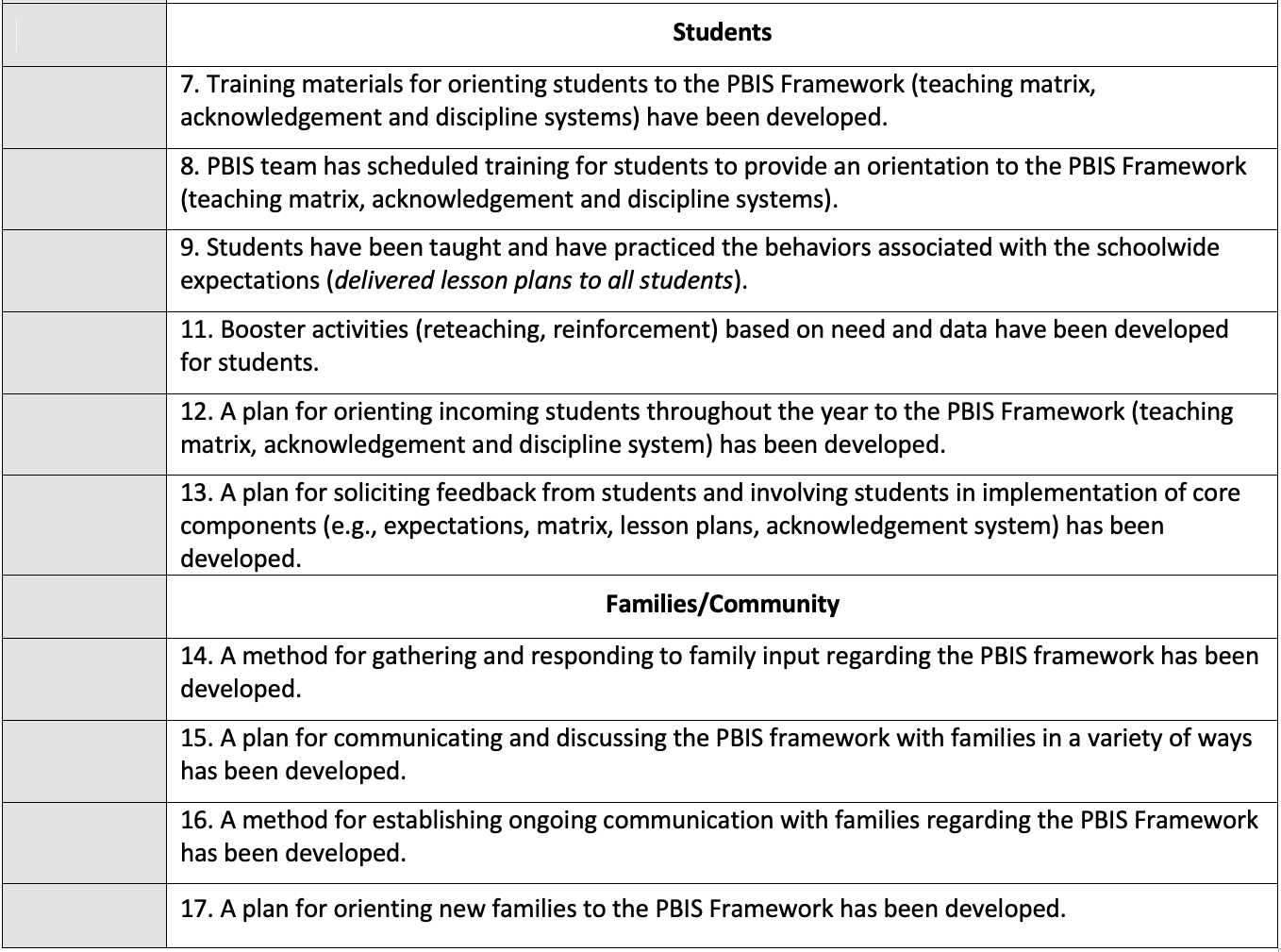 [Speaker Notes: The next section of the roll-out checklist is focused on what you'll be providing for students during your roll-out. Including (go over briefly)  

https://sebacademy.edc.org/rollout-checklist]
How to present to students?
Whole school or grade level presentation (e.g., pep rally)
School event
Classroom by classroom activities
Involve students/ family/ community and/ or incorporate input

When will presentation(s) to students occur? By who?


Teach the following components to students:
Schoolwide expectations – consider Teaching Stations
Class-wide expectations
Acknowledgement system
Continuum of consequences
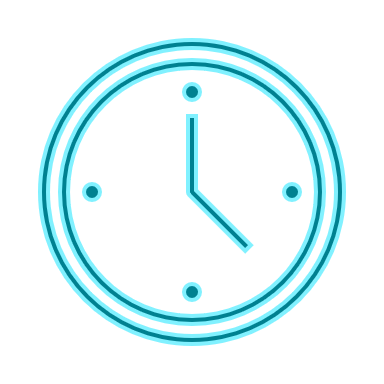 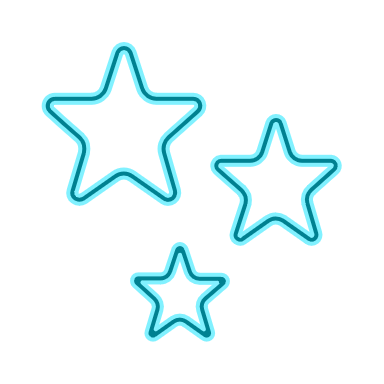 Presenting to Students
[Speaker Notes: (go over briefly)]
Students and families too…
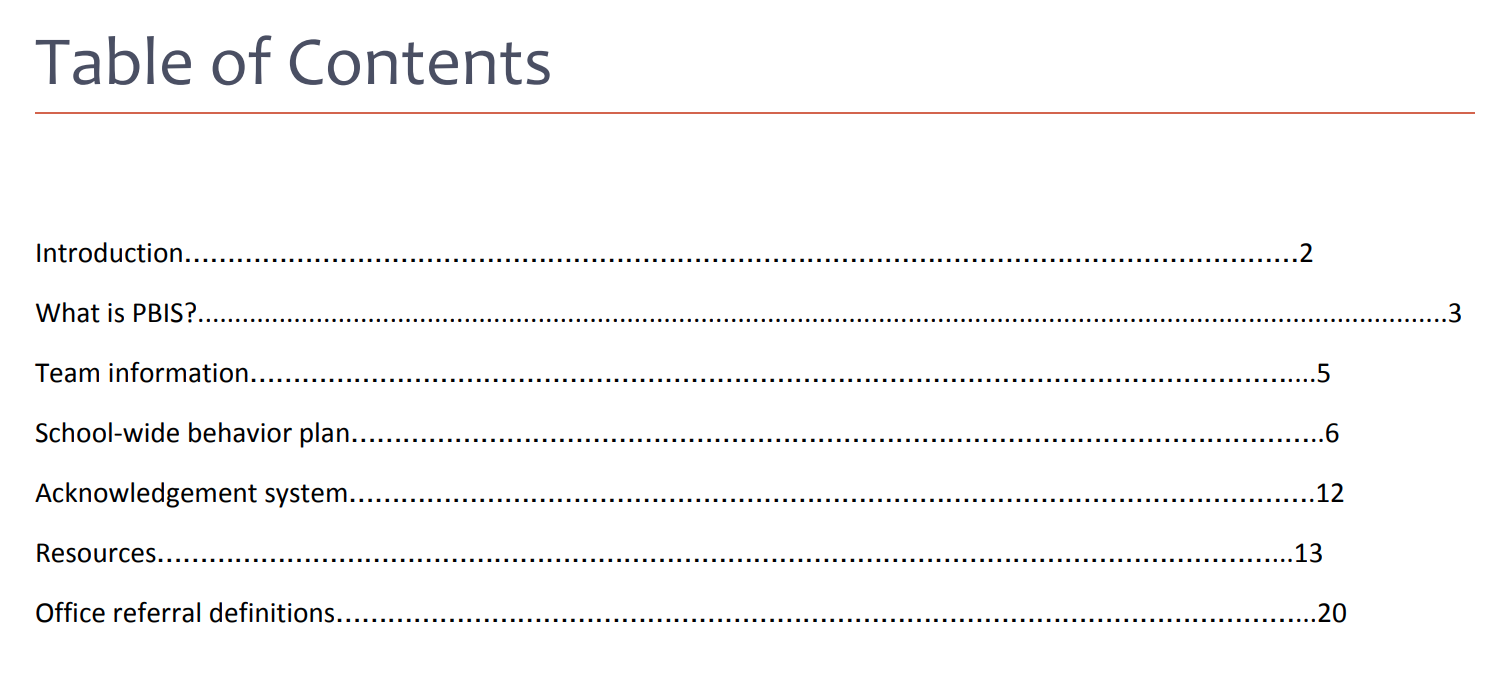 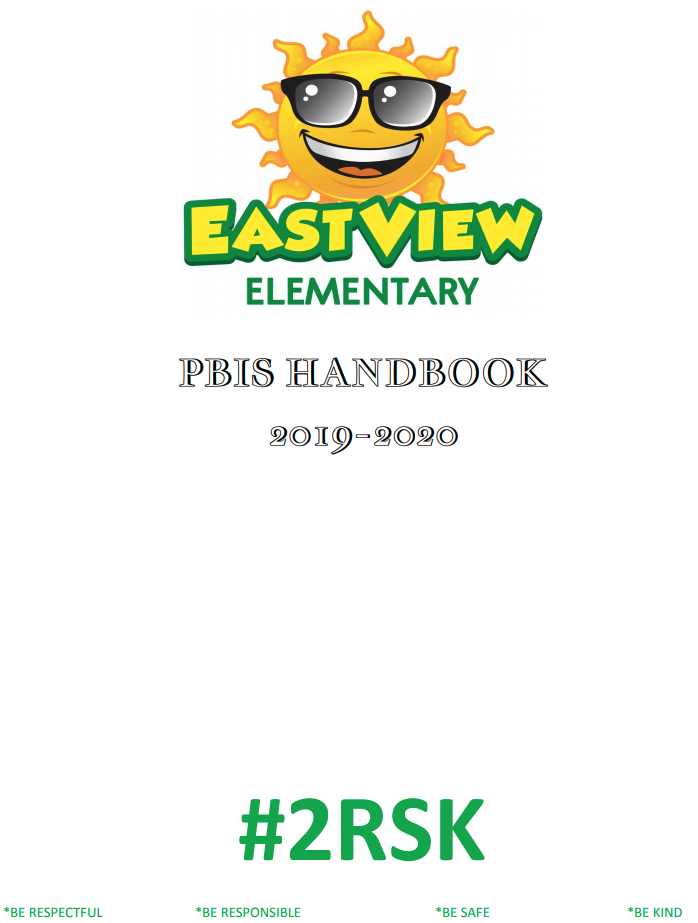 Student Handbook
(Shared with Families)
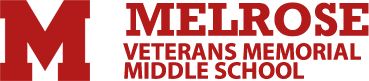 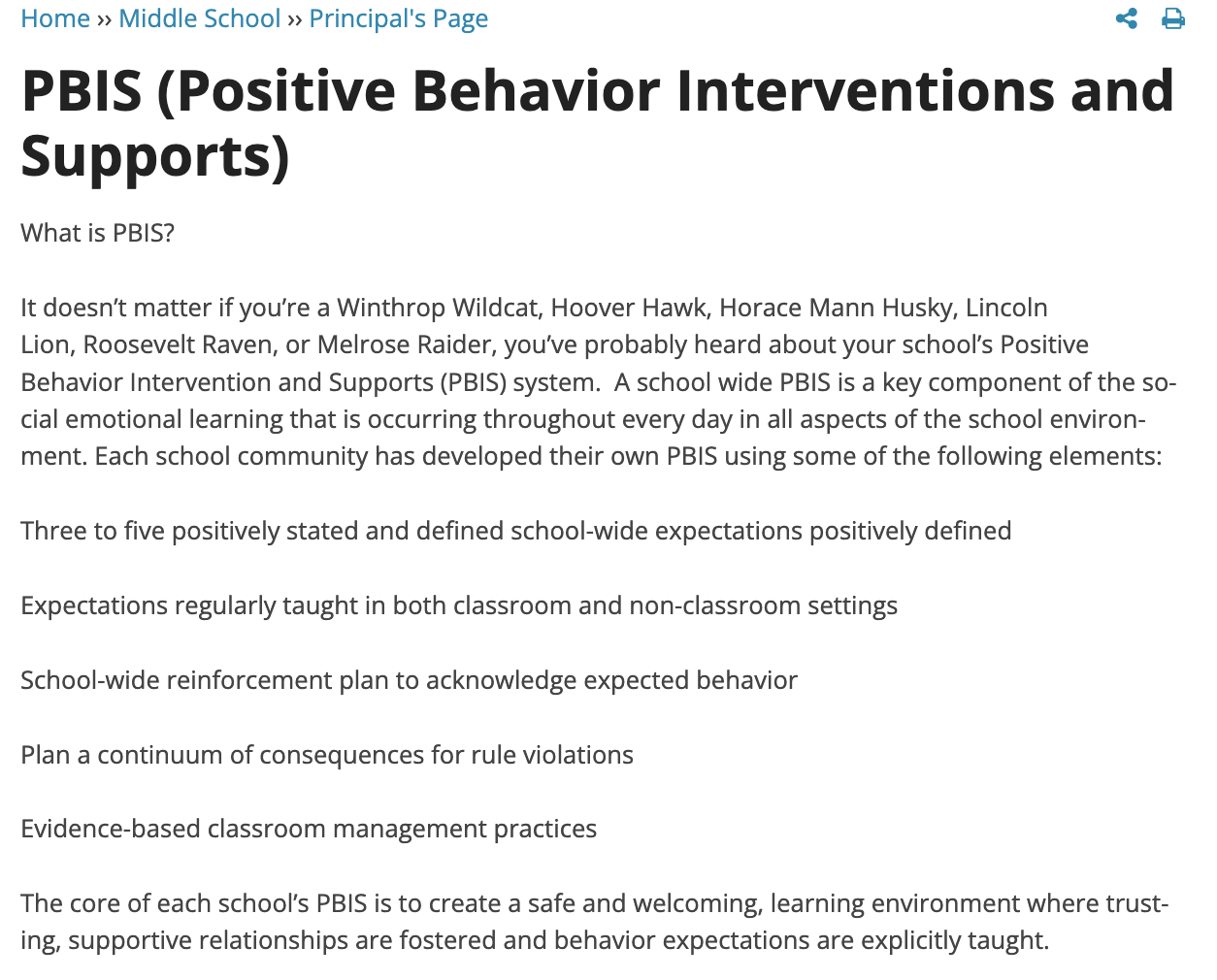 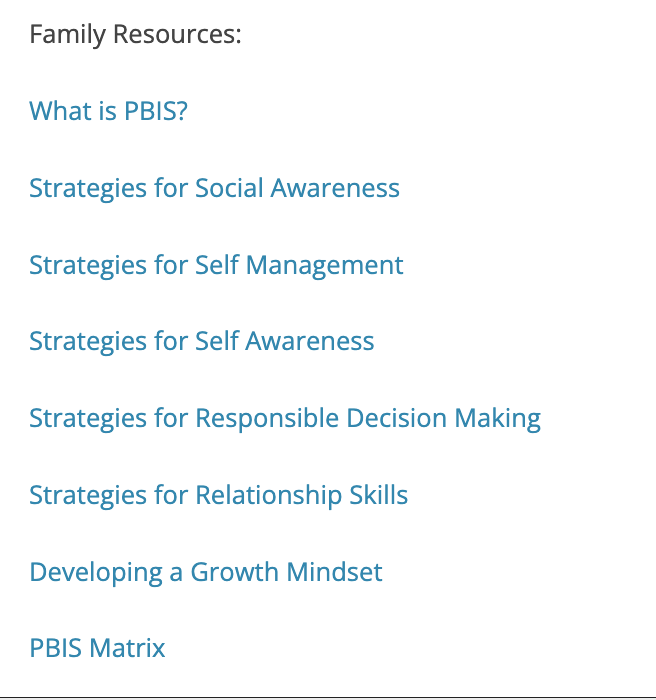 School Website
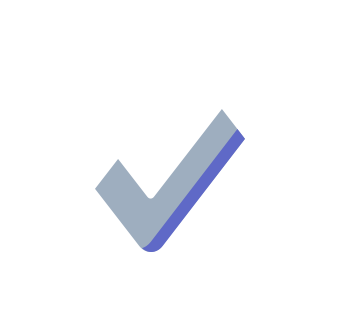 Create a word document, slide deck, website, Google classroom, etc.!
Create a PBIS Handbook
Staff Handbook
Description of PBIS
SW Expectations
School Matrix
Lesson Plans
Overview of Acknowledgement System
Overview of Consequences
Classroom continuum of consequences
Problem behavior definitions
Discipline flowchart
Office Referral form
Request for Assistance form
Student Handbook
Description of PBIS
SW Expectations
School Matrix
Home Matrix
Overview of Acknowledgement System
Overview of Consequences
[Speaker Notes: A helpful tool in orienting (or Re-orienting) students to your PBIS framework is to have a student handbook.  Such a document might include (…..go over student section....).  You could do this as a word doc, slide deck, google classroom, etc.  Just consider what's going to be easiest for you to implement and use, and what will be the most engaging for students.  

Just as a handbook is helpful for students, it can be helpful in orienting and re-orienting staff.  Consider making one for them too.  It could be very similar, but with a few additional topics like: problem behavior definitions and who's responsible for responding to inappropriate behavior.]
PBIS Handbook & Orientation Examples
PBIS Handbook

Elementary
PBIS Staff Orientation Slides
PBIS Student Orientation Slides

Middle School
PBIS Website

Elementary
PBIS Handbook

Middle School
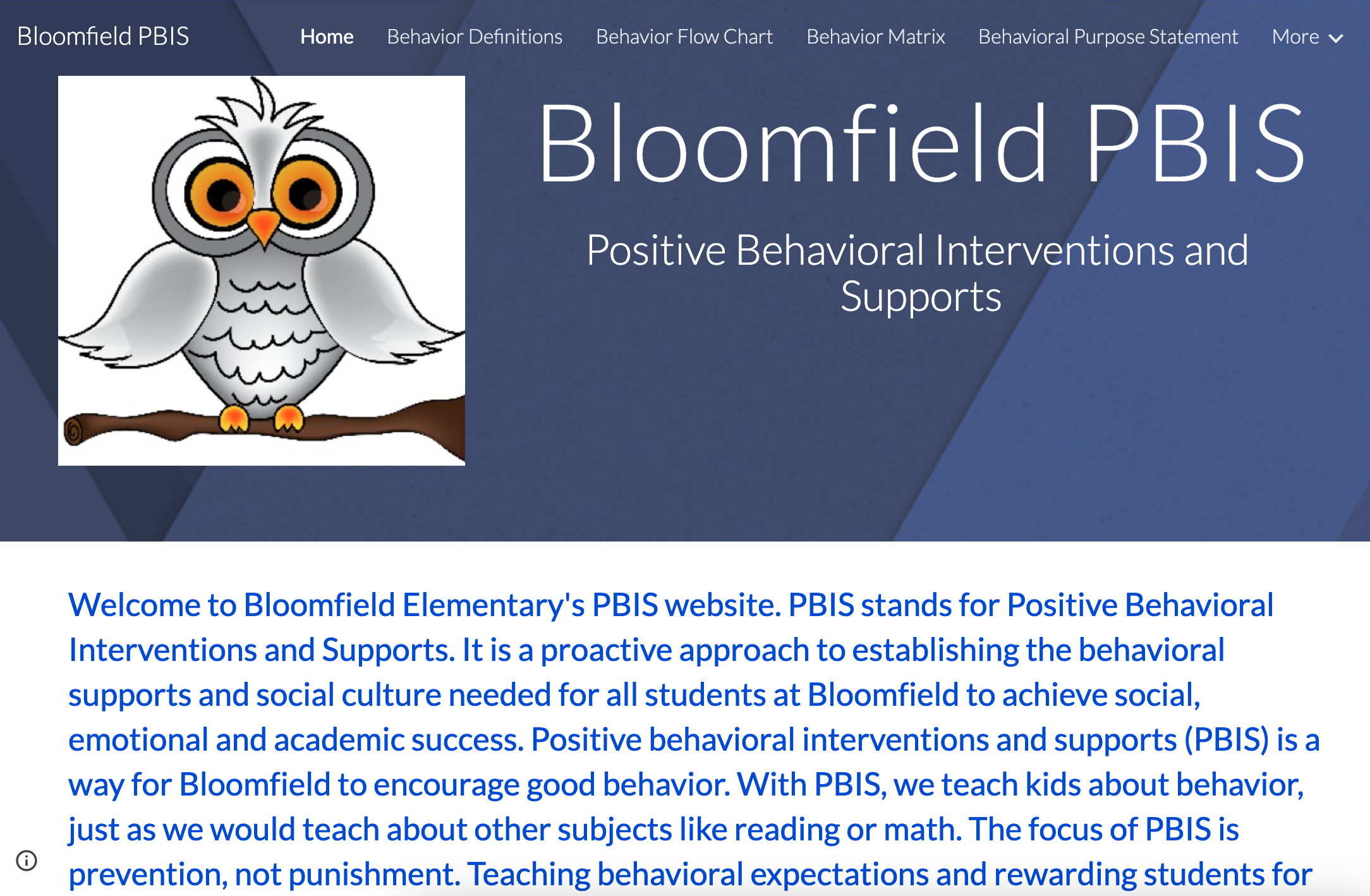 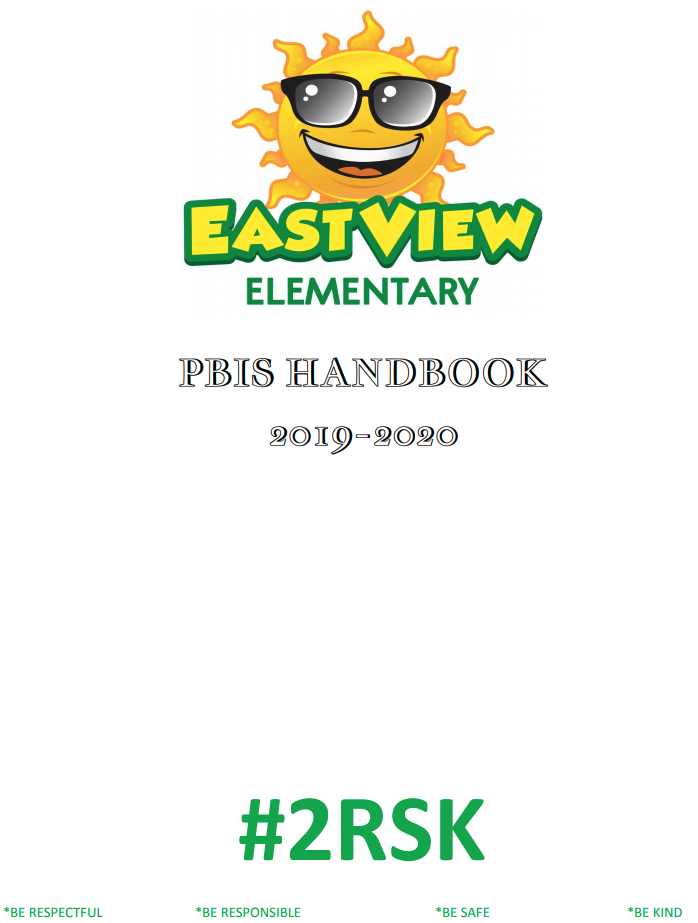 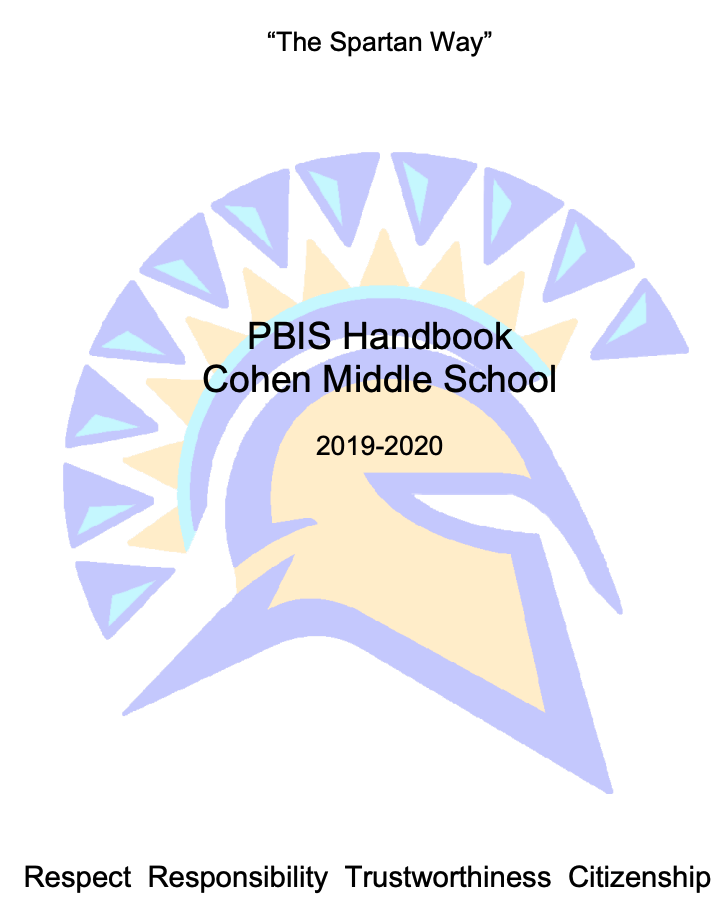 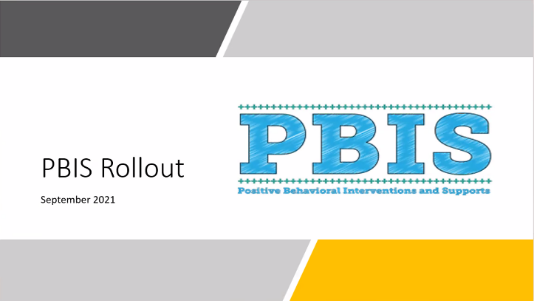 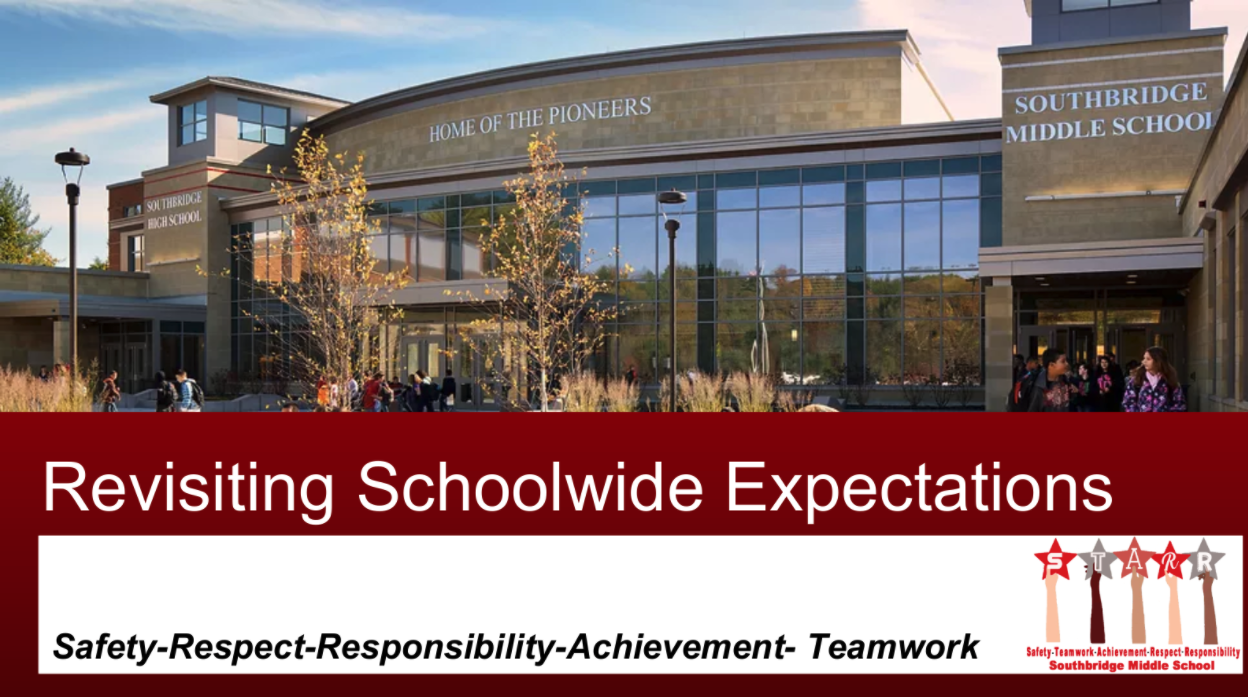 [Speaker Notes: There's no need to start from scratch.  We have a lot of wonderful examples that you can pull from.  We'll drop those examples into the chat.  


PBIS Handbook Elementary School Example: https://www.daviesskyschools.org/userfiles/320/my%20files/pbis%20handbook%202019-2020.docx.pdf?id=42545
PBIS Handbook Middle School Example: https://www.heightsschools.com/uploadeddocs/cmspbishandbook.pdf
PBIS Staff Orientation Slides: https://sebacademy.edc.org/staff-presentation-sample

PBIS Student Orientation Slides: https://drive.google.com/file/d/1z1nmnWcITb9RkPfaGz77-hNTTW5uWpQX/view
PBIS School Website: https://sites.google.com/msad54.org/bloomfield-pbis/home?authuser=0]
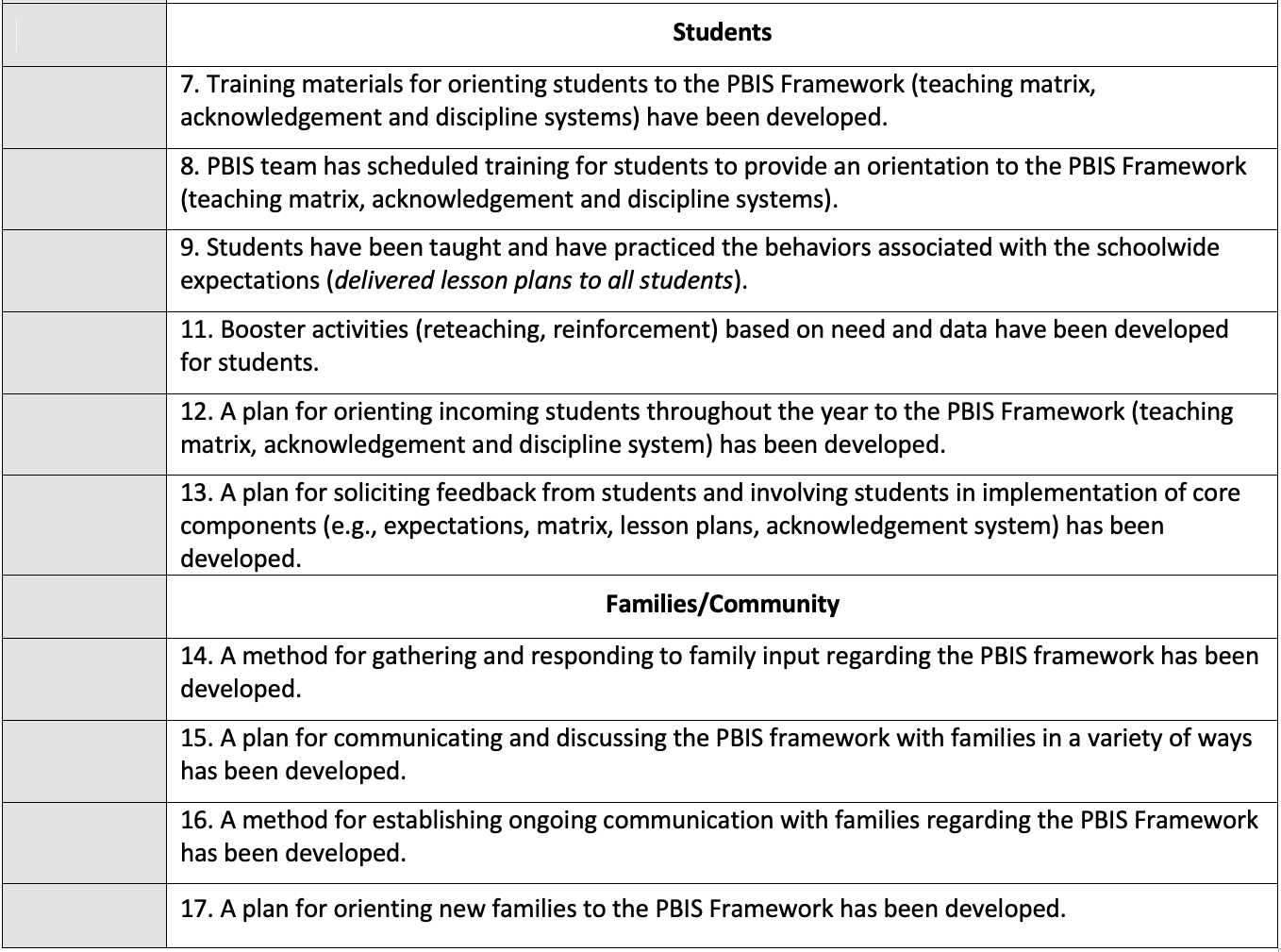 [Speaker Notes: Finally, we want to consider how we're rolling out PBIS to our families and community (go over quickly) 

https://sebacademy.edc.org/rollout-checklist]
How do you plan to share information with families?
School event
Parent night
Community events
Social media
*Consider multiple methods!  (Multiple languages if needed)

How will you get feedback from family members regarding your PBIS system (i.e., expectations, acknowledgements, etc.)?

How will you plan to disaggregate feedback across different groups of families?
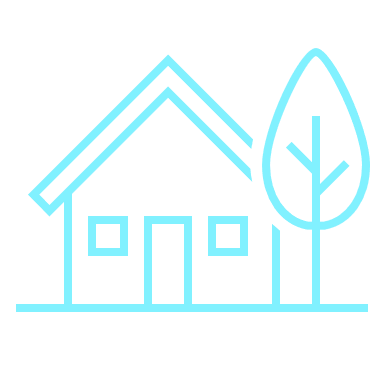 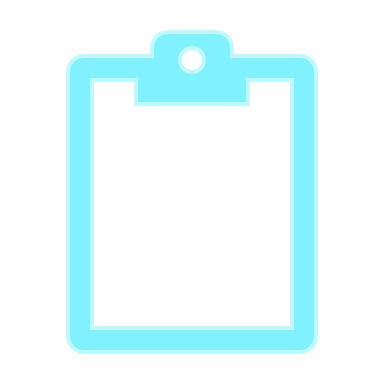 Supporting Families/ Community
[Speaker Notes: To do PBIS well, we need parent feedback on our framework, especially the basics such as the expectations and acknowledgement systems).  How can you get that feedback though?  Parent engagement can often be low or selective.  

Some helpful startegies for engaging and partnering with families are to use already-existing structures like school events (field days), parent nights, community events, social media to share information about your PBIS framework AND gather input.  We find that most schools need to use multiple strategies to partner with parents (some are paper in backpack parents, some text, some are on social media, some need things translated).  Let's meet families where they are at communication-wise.  

As you consider WHAT information you want to gather, also consider how you'll make sense of that data.  Will you be able to break it down based on their child's grade, race/ethnicity, IEP/504 status, and so forth?  Design your feedback forms and formats so that you can do this type of disaggregation.  You may get different stories based on different populations.]
Tri-fold Brochure
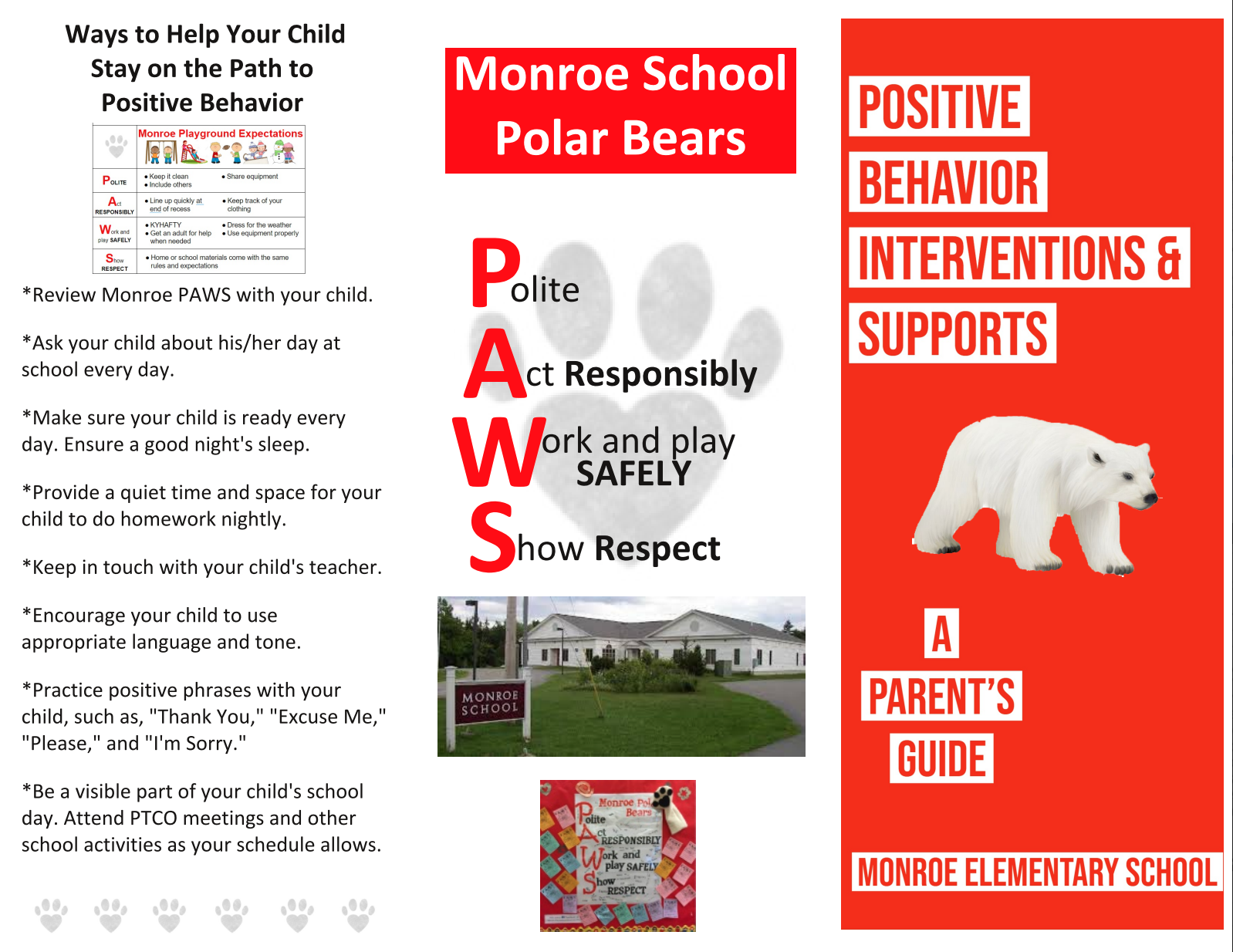 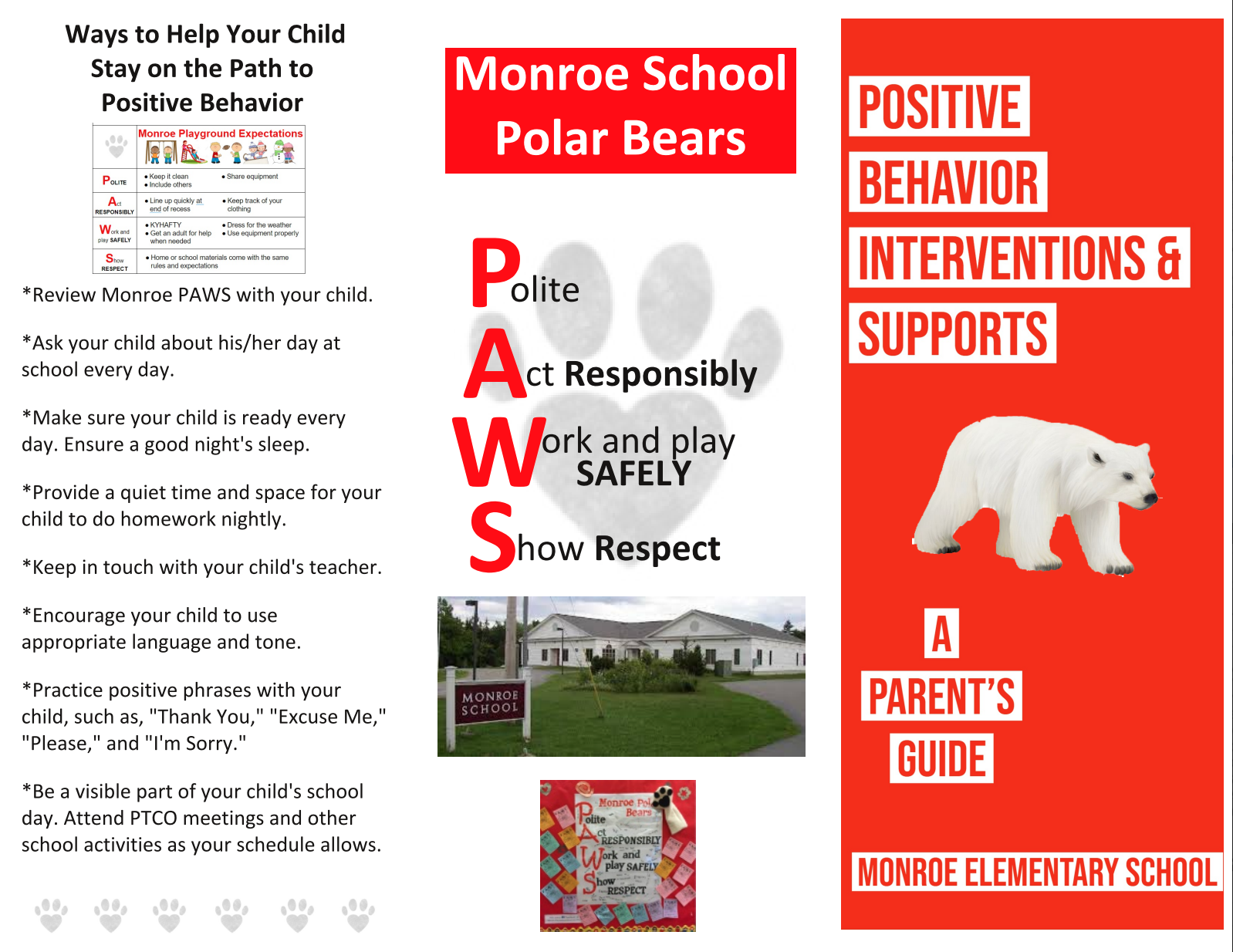 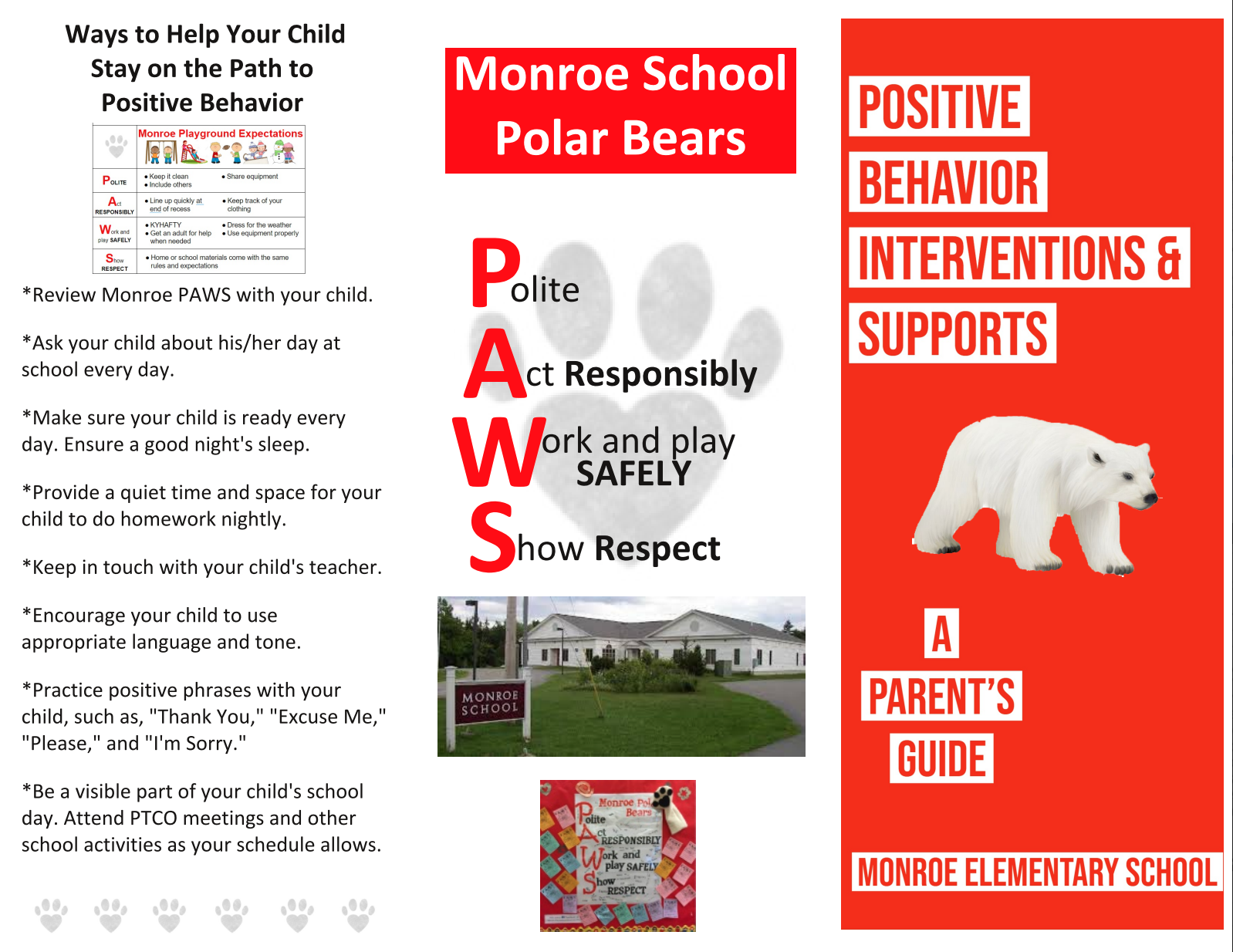 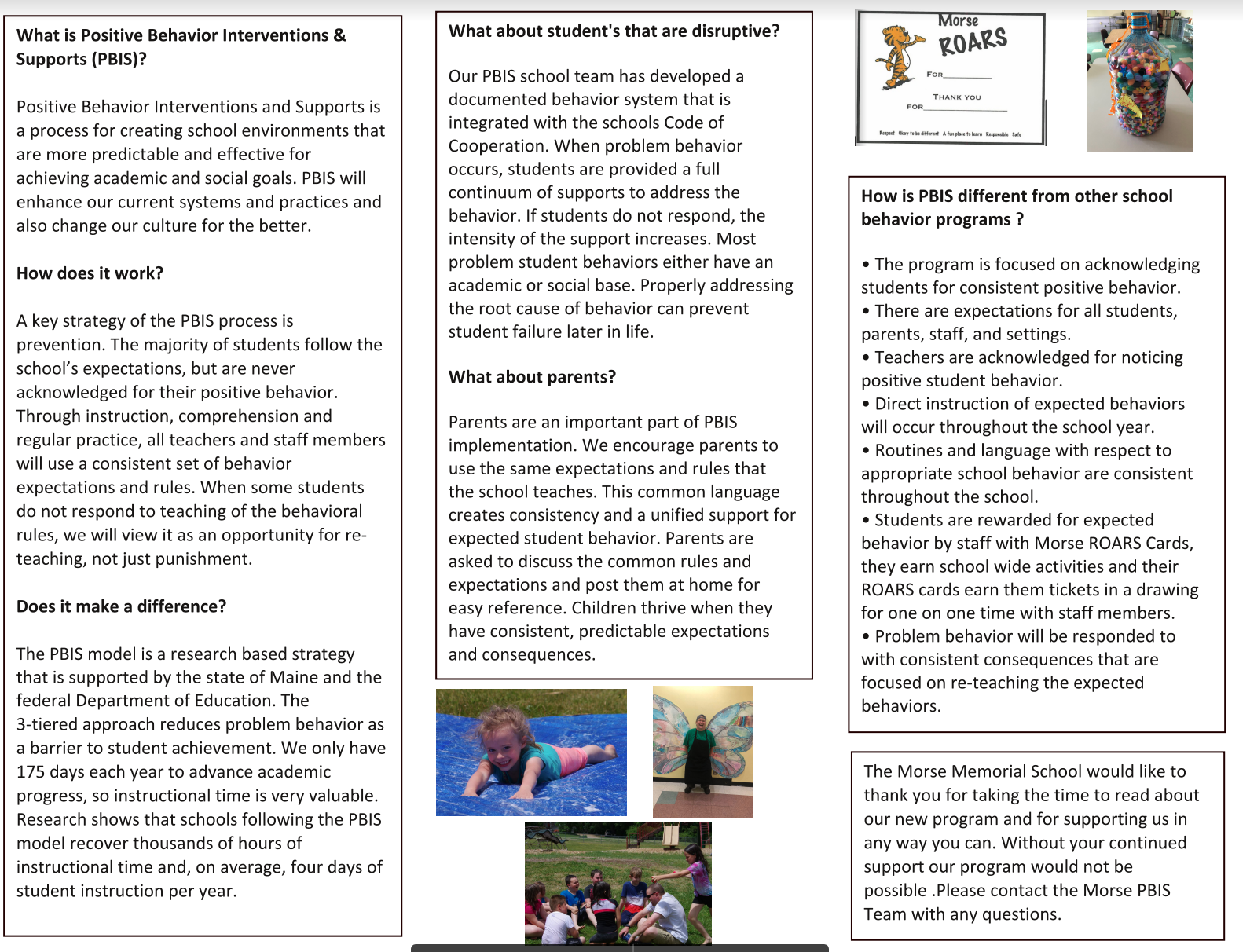 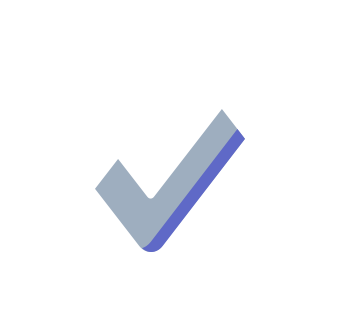 ACTIVITY: Revising PBIS Materials
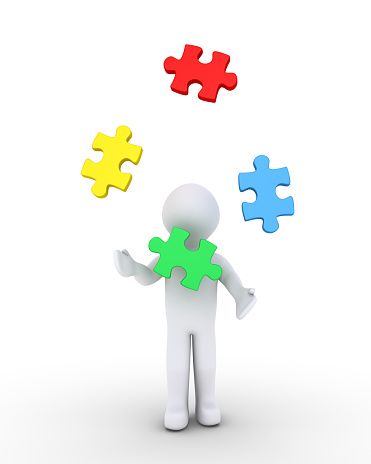 As a team, 
Schedule necessary activities (meetings, teaching expectations, PD, evaluation plan, etc.).
Organize your resources and plan documents.
Consider what needs still exist for re-orienting your school community in the Fall.
Add items to your action plan as needed.
Be prepared to report out to the larger group.
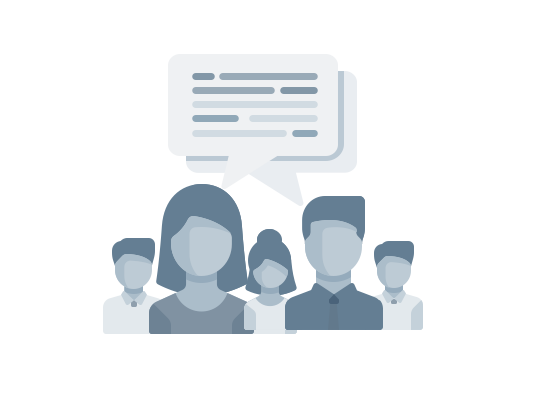 20 minutes
ACTIVITY: ROLLOUT PLAN
Review all content 
Identify what plan documents you do have and what needs to still be completed.
Identify what format you want for your PBIS Staff handbook and PBIS student/family handbook
Review PBIS Roll Out Checklist and Coaches Year-at-a-Glance Document
What activities are relevant to your team’s goals?
Plan your PD Schedule for next year (Topics can be determined later)
Add items to your action plan
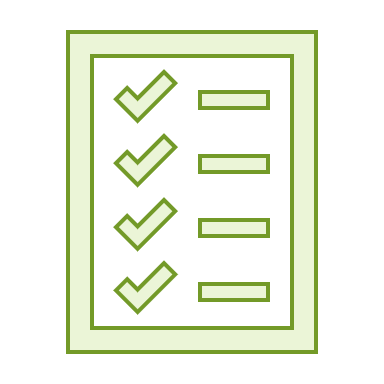 [Speaker Notes: Find link to this document here: https://nepbis.org/wp-content/uploads/2021/04/PBIS-Year-1-Rollout-Checklist-1.docx]
Team 
Action Planning Time
TEAM TIME
Meet with your team and discuss action steps related to the following items reviewed today:

1. Review notes from our sharing activity today. What great ideas did you take away?

2. What are your next steps with reviewing your Fidelity & Outcome data and action steps?

3. How can your data be organized into a brief but cohesive Annual Evaluation Plan?

4. As you review the goals developed in October, based on review of today’s data, what revisions are needed for this upcoming year?

5. What revisions are needed for your PBIS resources and PD for this next school year?

Please update your action plans and share with your trainers.
Or use the TFI Action Plan Document
Teams
90 minutes
Prepare to share 1 new action item or goal from your discussion.
[Speaker Notes: https://sebacademy.edc.org/tfi-action-plan-template]
Agenda & Team Tasks
What questions do you have on today’s content?
What questions do you have on the follow-up tasks?
HELPFUL READINGS & RESOURCES
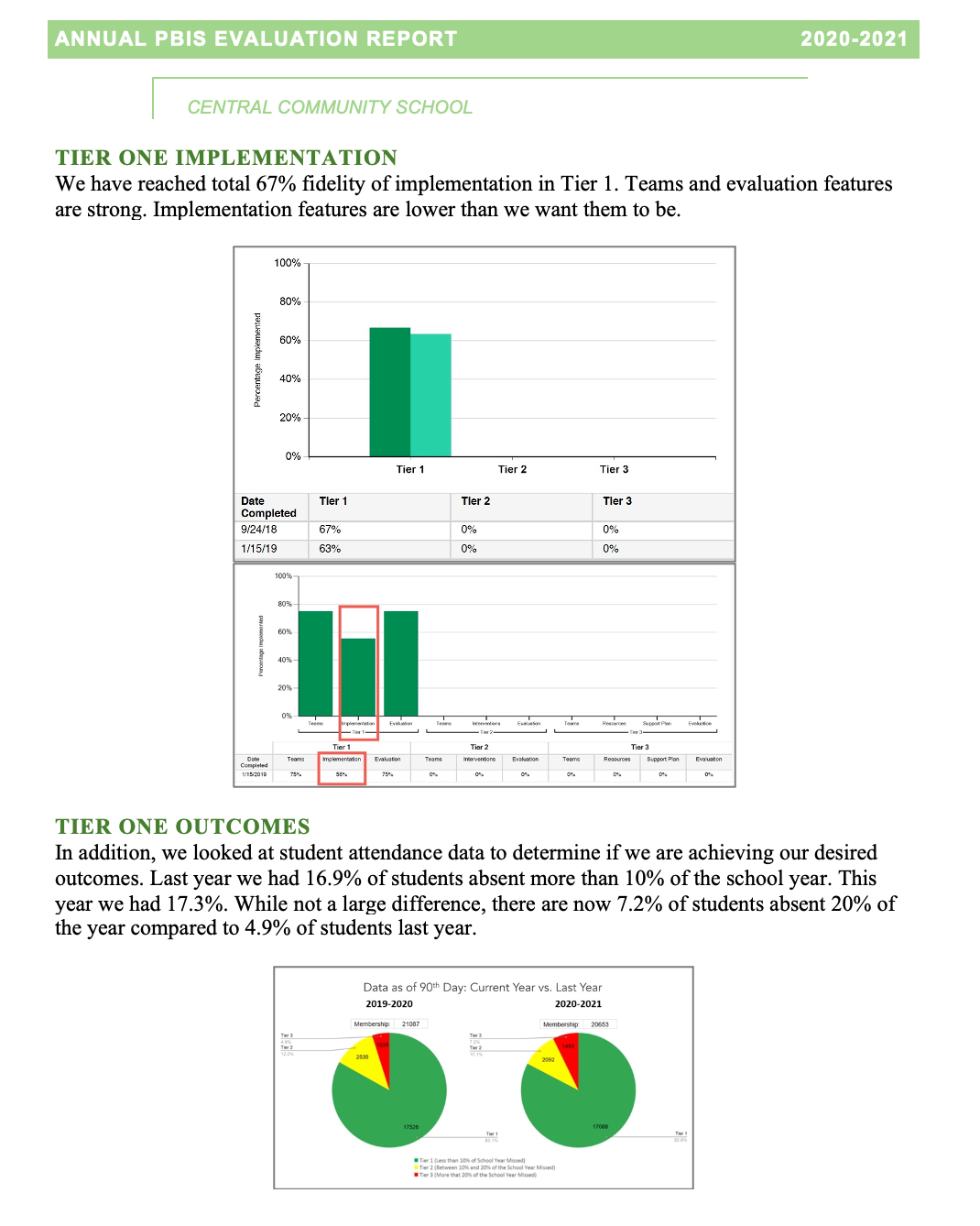 RESOURCES:
Action Plan with Goals
TFI Quick Check Tip Sheet
TFI Action Plan
Organizing Data Sources
Supporting and Responding to Educators’ Classroom Needs: Guide to Classroom Systems and Data
Annual Evaluation Template
Annual Evaluation Sample
Sample PBIS Handbooks
Sample Staff Slide Deck
Sample Student PBIS Slide Deck
Sample Website
[Speaker Notes: Action Plan with Goals: https://sebacademy.edc.org/action-plan-template-1-year-1-teams
Tiered Fidelity Inventory: https://sebacademy.edc.org/tiered-fidelity-inventory-tfi-manual
TFI Tier 1 Quick Check Tip Sheet: https://sebacademy.edc.org/tfi-tier-1-quick-check-tip-sheet-scoring
Integrated TFI Companion Guide: https://sebacademy.edc.org/integrated-tfi-companion-guide

Supporting and Responding to Educators’ Classroom PBIS Implementation Needs: Guide to Classroom Systems and Data - https://sebacademy.edc.org/supporting-and-responding-educators-classroom-pbis-implementation-needs-guide-classroom-systems-and
TFI Action Plan: https://sebacademy.edc.org/tfi-action-plan-template 
Organizing Data Sources: https://sebacademy.edc.org/organizing-data-sources-activity-0
Annual Evaluation Template: https://sebacademy.edc.org/annual-evaluation-report-template
Annual Evaluation Sample: https://sebacademy.edc.org/annual-evaluation-report-sample
PBIS Handbook Elementary School Example: https://www.daviesskyschools.org/userfiles/320/my%20files/pbis%20handbook%202019-2020.docx.pdf?id=42545
PBIS Handbook Middle School Example: https://www.heightsschools.com/uploadeddocs/cmspbishandbook.pdf
PBIS Staff Orientation Slides: https://sebacademy.edc.org/staff-presentation-sample

PBIS Student Orientation Slides: https://drive.google.com/file/d/1z1nmnWcITb9RkPfaGz77-hNTTW5uWpQX/view
PBIS School Website: https://sites.google.com/msad54.org/bloomfield-pbis/home?authuser=0]
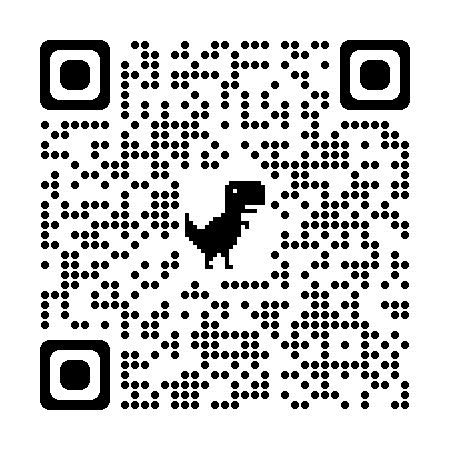 https://go.edc.org/pbis-end-of-year-evaluation End of Year Evaluation
Please remember to complete the evaluation! 

Scan the QR code to access.
[Speaker Notes: TRAINERS -
Put link to evaluation (below) in the chat for those who do not use the QR code:

https://go.edc.org/pbis-end-of-year-evaluation]